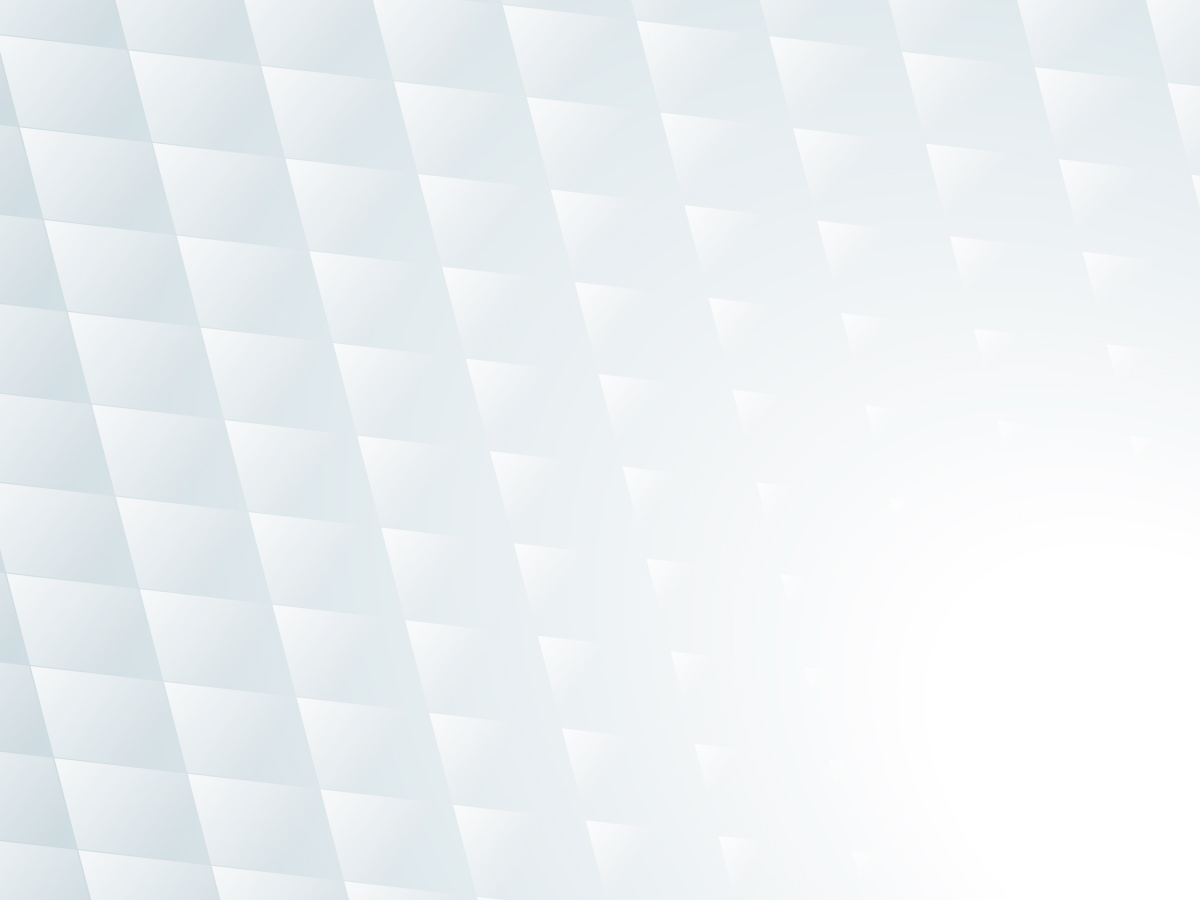 М
методическое
объединение
О
У
учителей
Н
начальных
К
классов
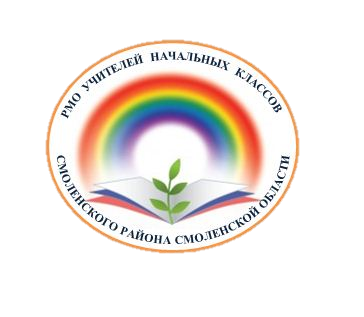 Руководитель РМО:Васильева Ирина ИвановнаОбразование - высшееКатегория - высшаяПедагогическийстаж - с 1983 года
Руководитель РМО с 2013 года
Учитель начальных классов Кощинской средней школы

VasiljevaII@yandex.ru
2
ТЕМА:  «Обновление содержания начального общего образования посредством введения федерального государственного образовательного стандарта начального общего образования»
ЦЕЛЬ: Обеспечение методического сопровождения по введению федерального государственного  стандарта начального  общего   образования, совершенствование профессионального мастерства педагогов, развитие их творческого потенциала, направленного на повышение эффективности и качества педагогического процесса.
ЗАДАЧИ: 
Создание условий эффективного психолого-педагогического и методического сопровождения участников педагогического процесса по введению ФГОС начального общего образования.
Совершенствование педагогического мастерства учителей по овладению новыми образовательными технологиями в условиях перехода на ФГОС через систему повышения квалификации и самообразование каждого учителя.
Корректировка планов и программ, отбор методов, средств, приемов, технологий, соответствующих новым ФГОС.
Внедрение в практику  работы всех учителей МО современных образовательных технологий, направленных на формирование компетентностей обучающихся, УУД.
Внедрение в процесс обучения мониторинга процесса формирования  УУД младшего школьника
Применение информационных технологий для развития познавательной активности  и творческих способностей обучающихся
3
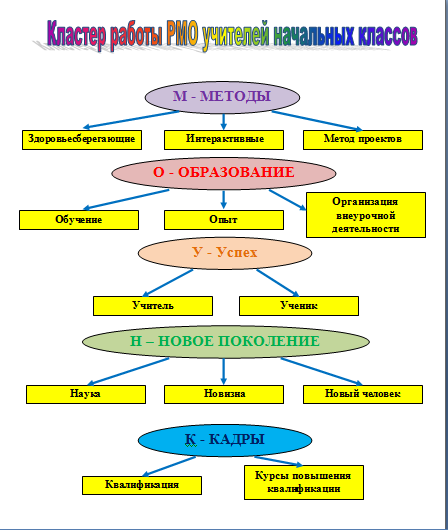 4
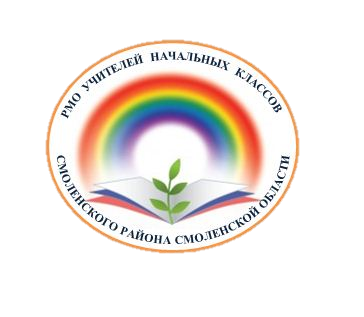 М
Методы
Вывести урок из кризисного состояния будет трудно, если не осмыслить по-новому педагогический процесс
Здоровьесберегающие
Интерактивные методы
Проектная деятельность
1. Формирование культуры ЗОЖ младших школьников в учебно-воспитательном процессе. Создание здоровье сберегающей среды класса
2. Формирование здоровьесберегающей образовательной среды в начальной школе
1. Технология проблемного диалога
1. Исследовательская и проектная деятельность младших школьников
2. Организация проектной деятельности в начальной школе
3. Проектная деятельность младших школьников в условиях ФГОС
5
Просветительское
 направление
Диагностическое направление
Спортивно-оздоровительное направление
Психолого-педагогическое направление
Обмен опытом (ШМО, МО, круглые столы)
Грамоты
Рисунки
Проекты
Участие в спартакиадах
Пропаганда ЗОЖ
6
Творческие,  практические работы, проекты
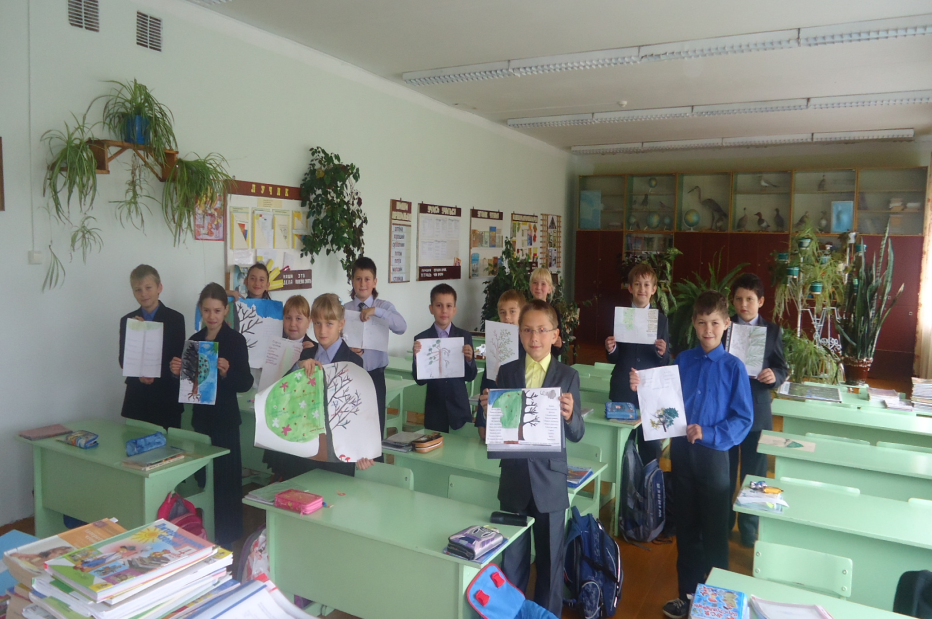 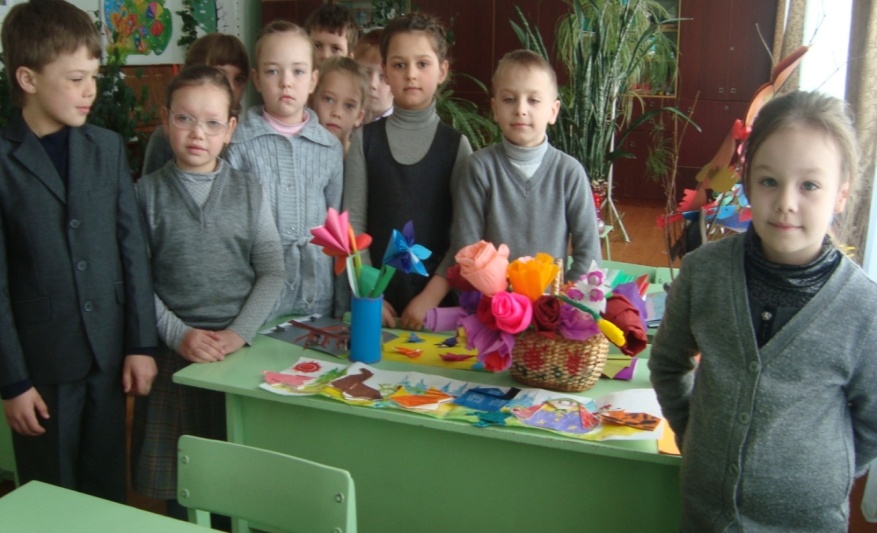 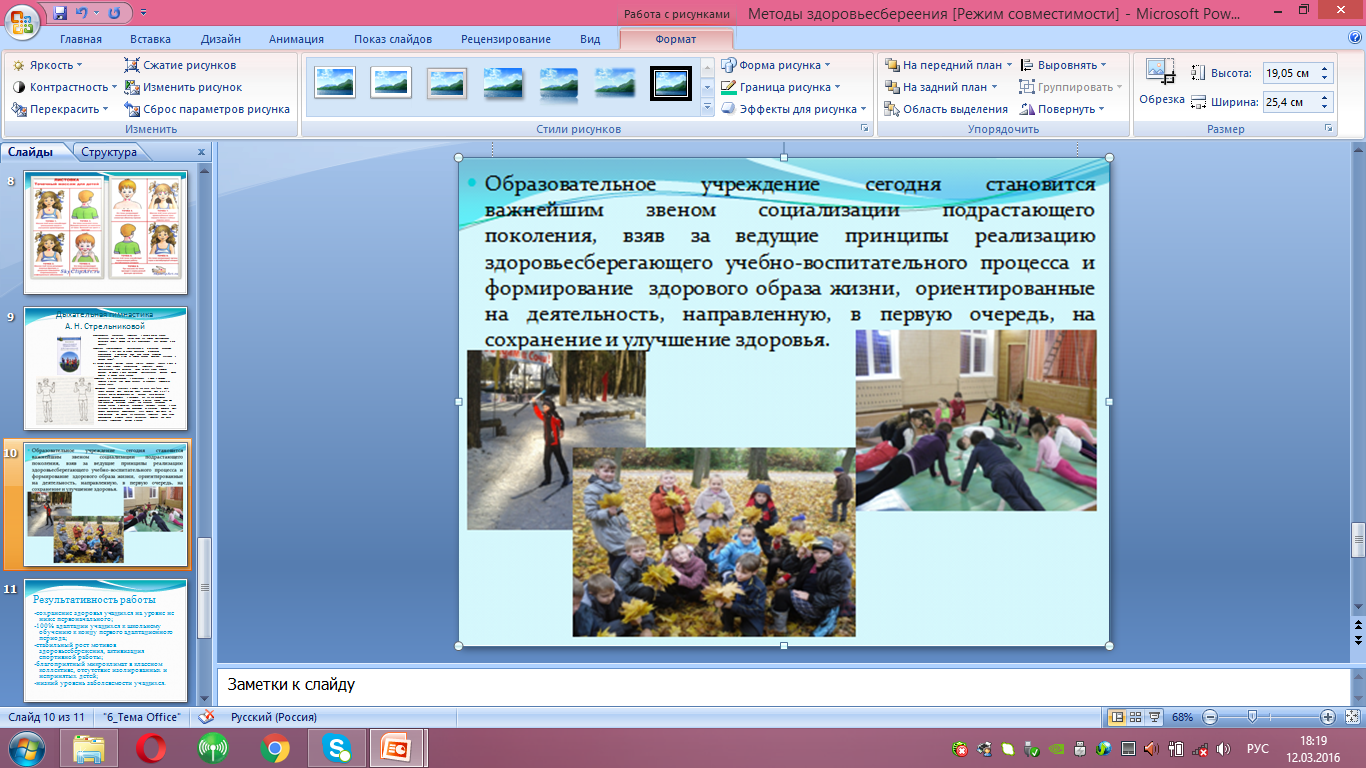 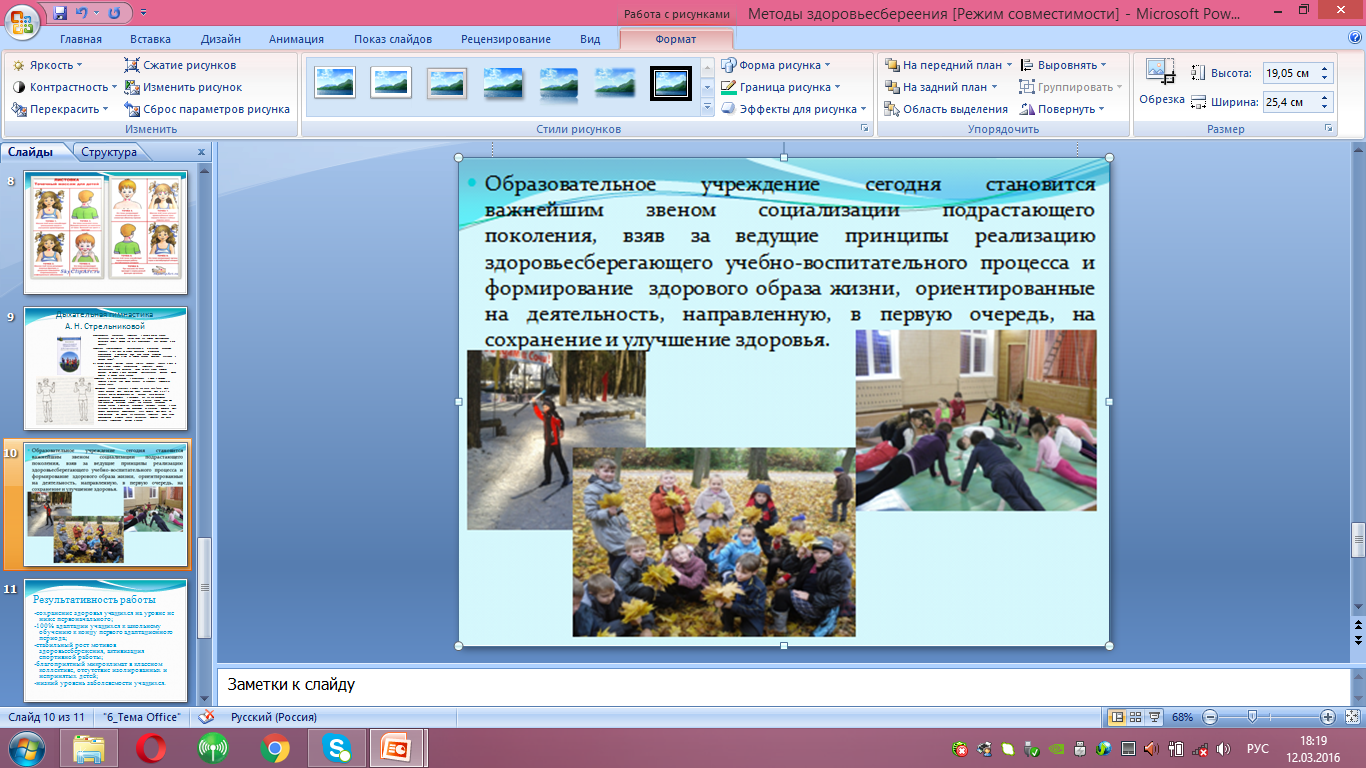 7
Интерактивные методы обучения в начальной школе
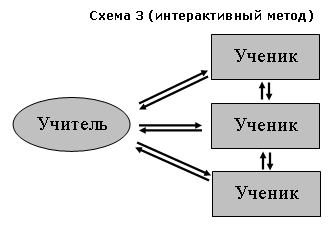 8
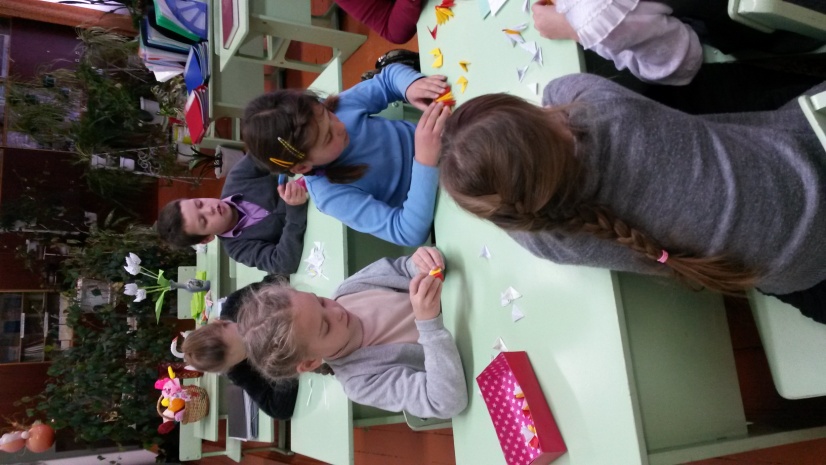 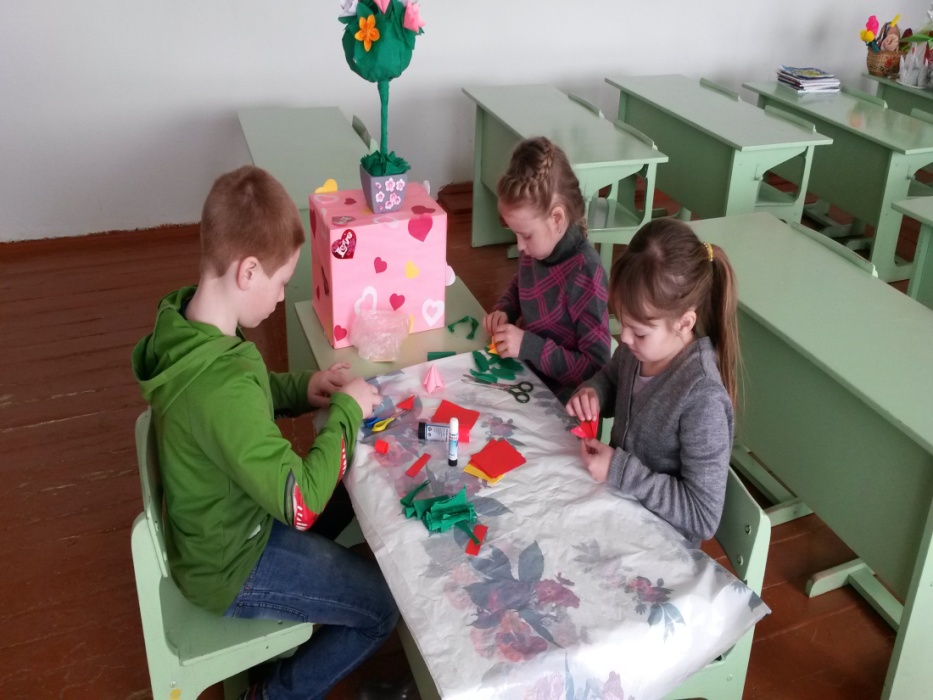 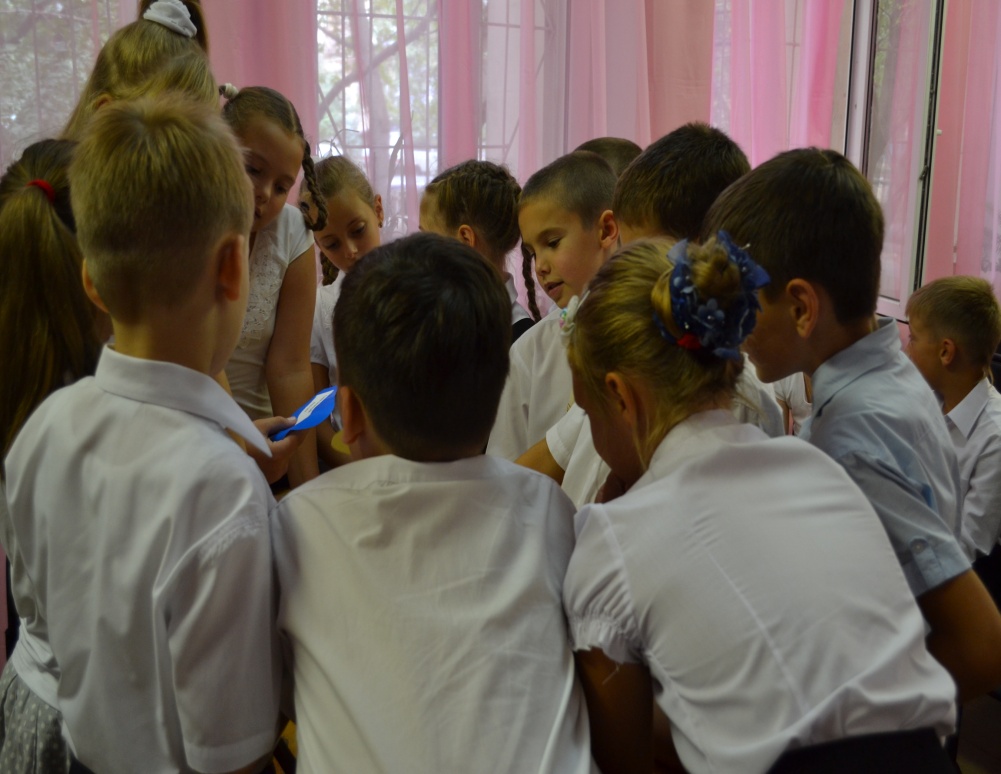 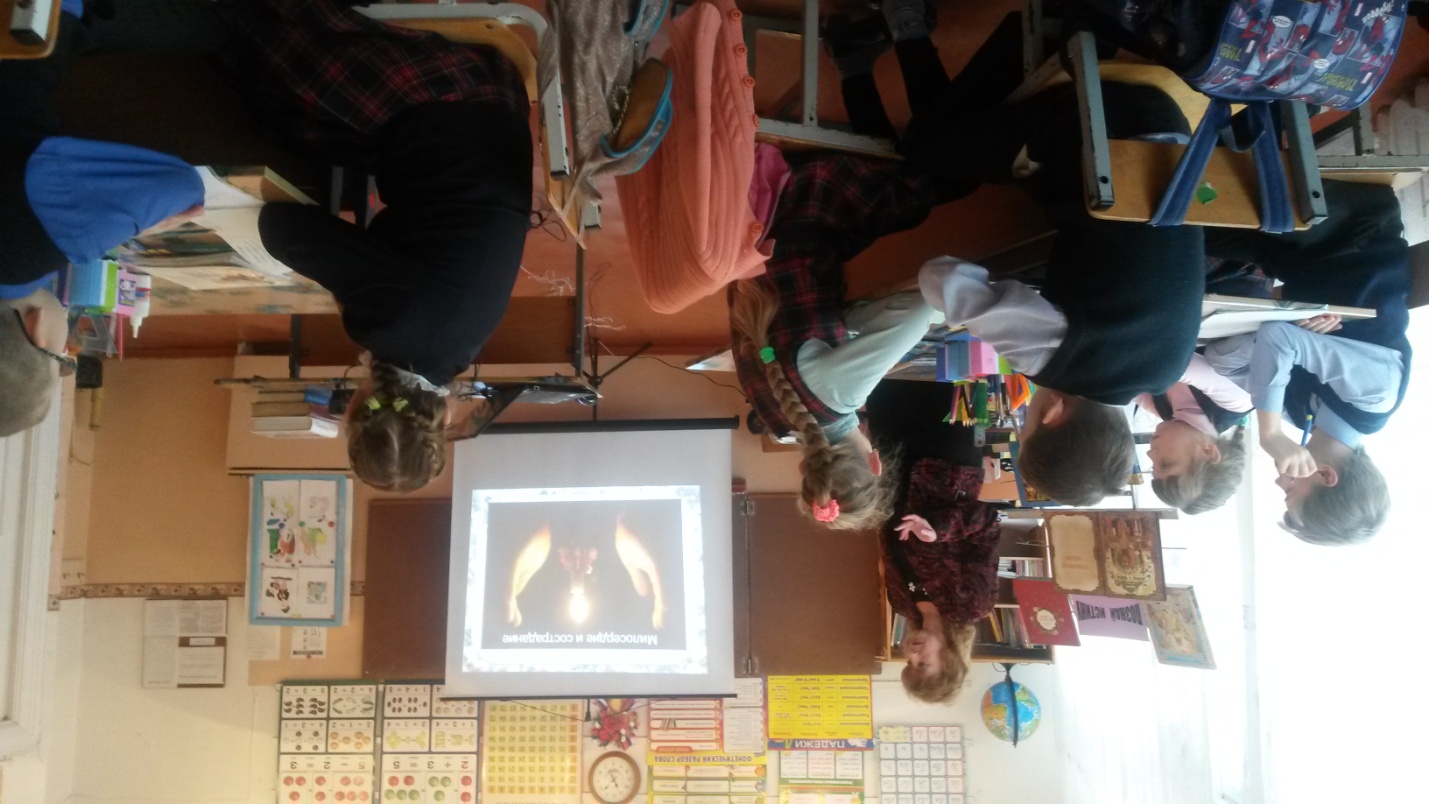 9
Уровни реализации «исследовательской деятельности»
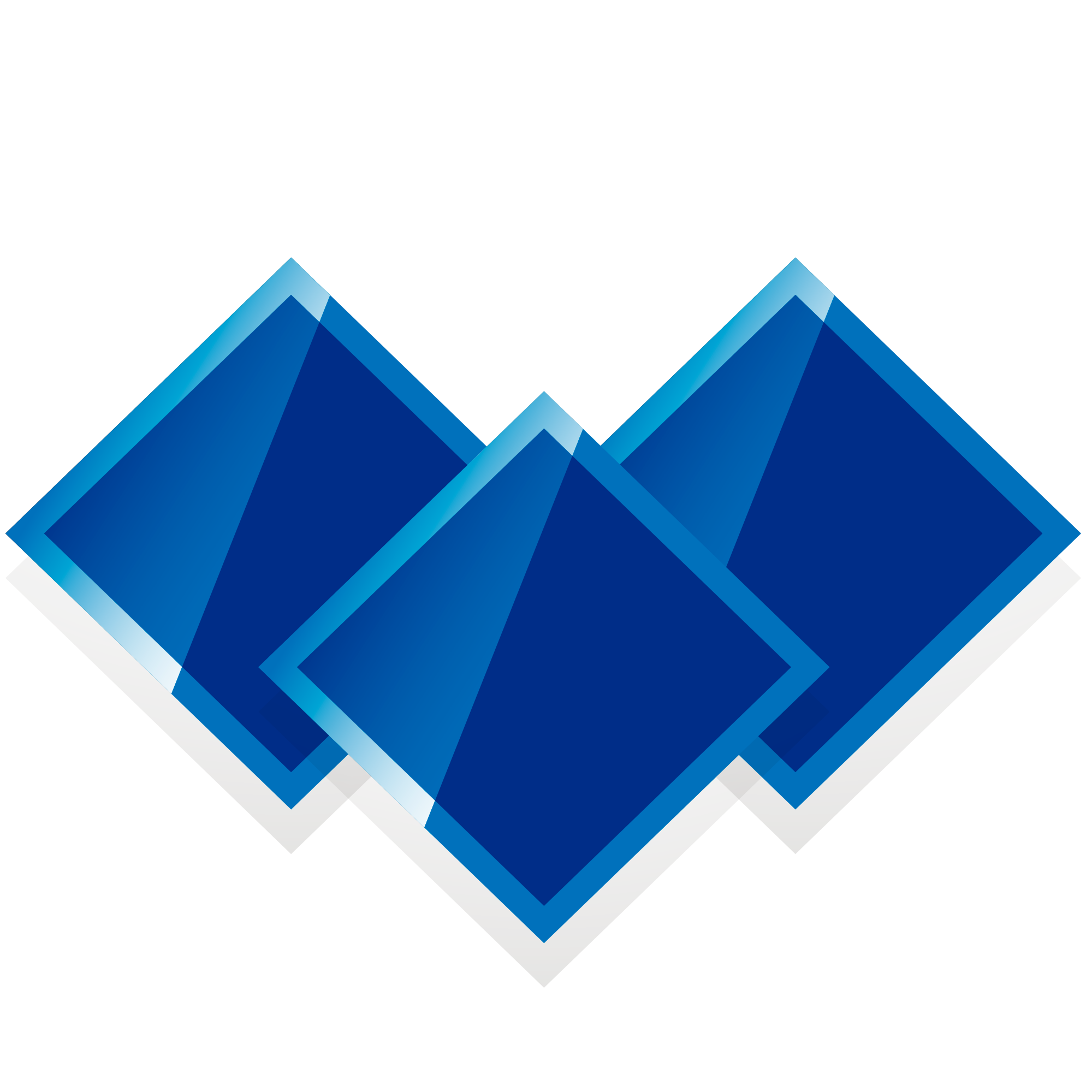 Простой
Высокий
Средний
10
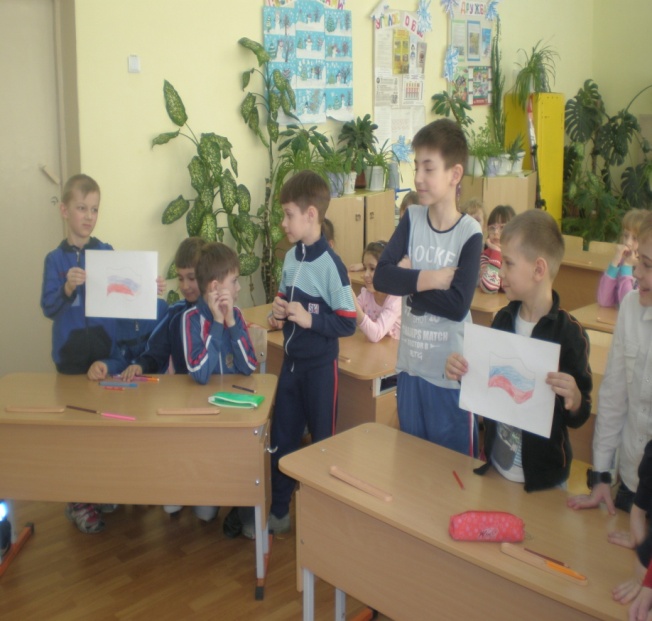 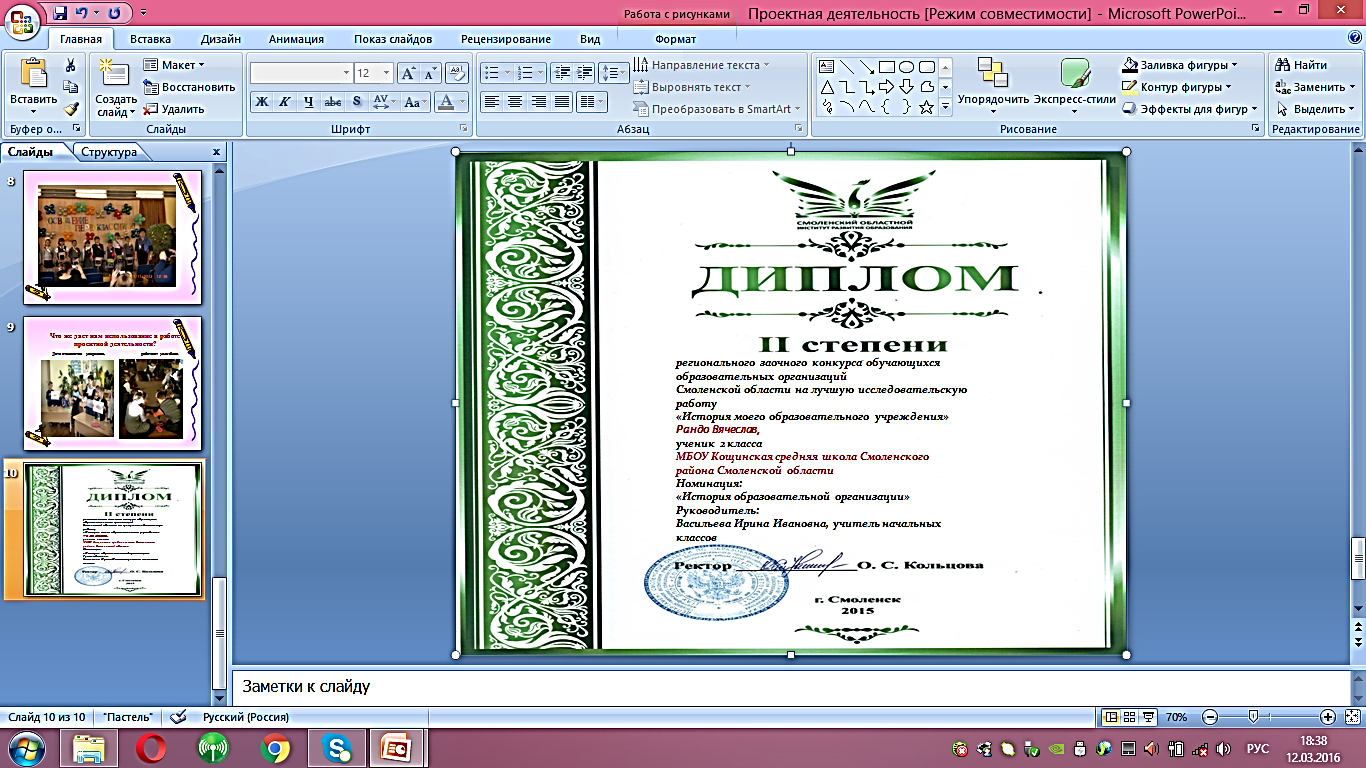 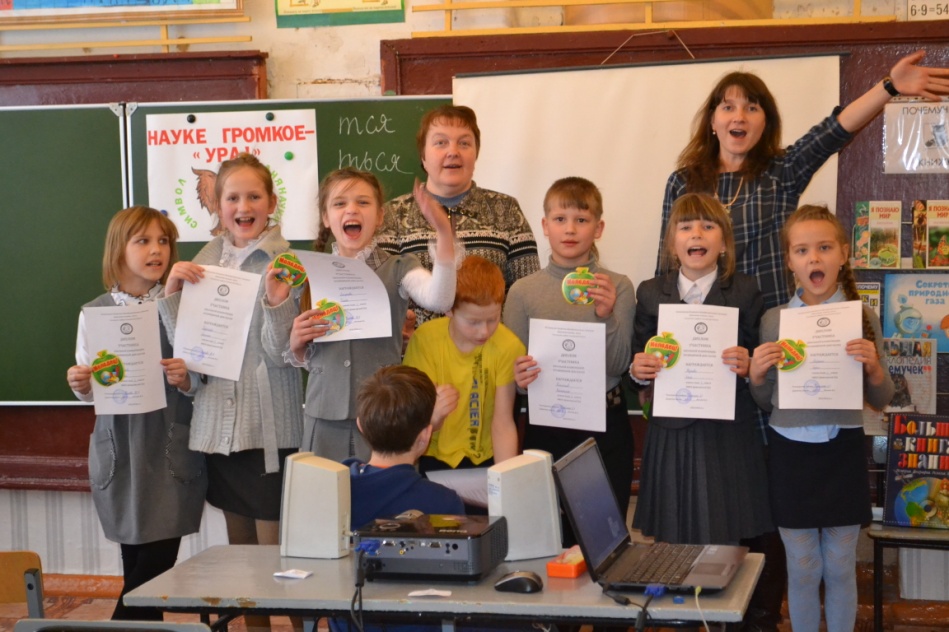 11
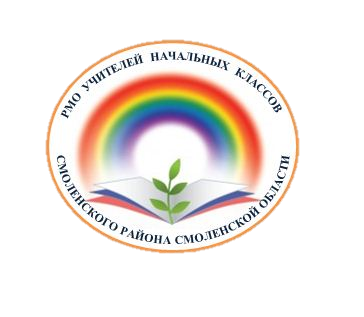 О
Учитель обязательно должен быть широко образованным и творческим человеком, ибо страсть к познанию может зажечь только тот, кто сам горит ею
Организация внеурочной деятельности
Опыт
Обучение
1. Программа «Фавор» 
2. Программа «Дорогою добра»
3. Эстетическое воспитание младших школьников средствами народного декоративно-прикладного искусства
4. Проект «Волшебный мир сказки»
5. Тенишевские ремесла
1. Рабочие программы
2. Работа педагога-психолога с родителями в рамках преемственности «детский сад - школа»
3. Взаимодействие с родителями, как одна из форм осуществления преемственности дошкольного и начального образования в рамках реализации ФГОС
1.ПНПО
2. Награждены грамотами Министерства образования РФ
3. Делятся опытом на МО
12
Программа «Школа будущего первоклассника»
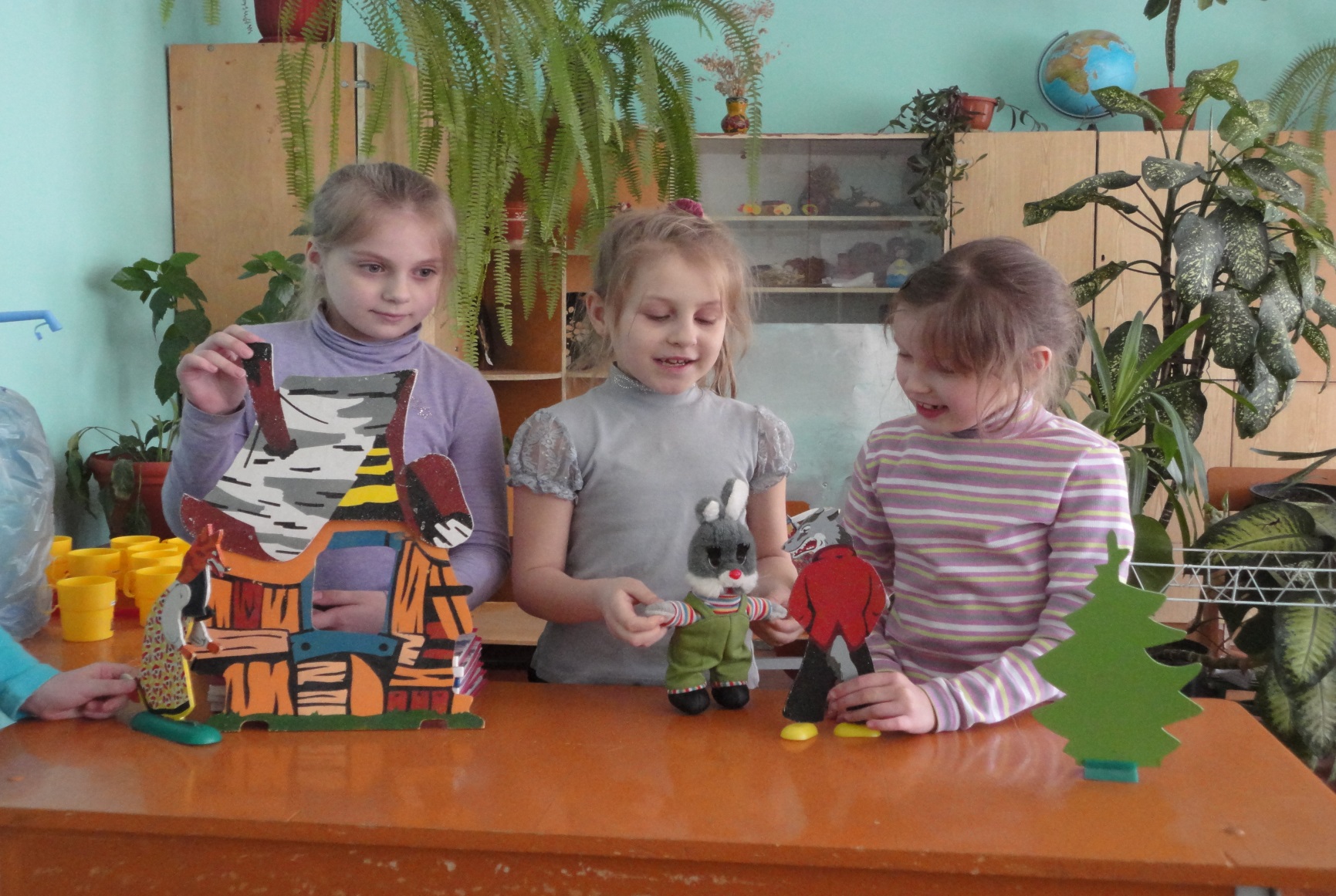 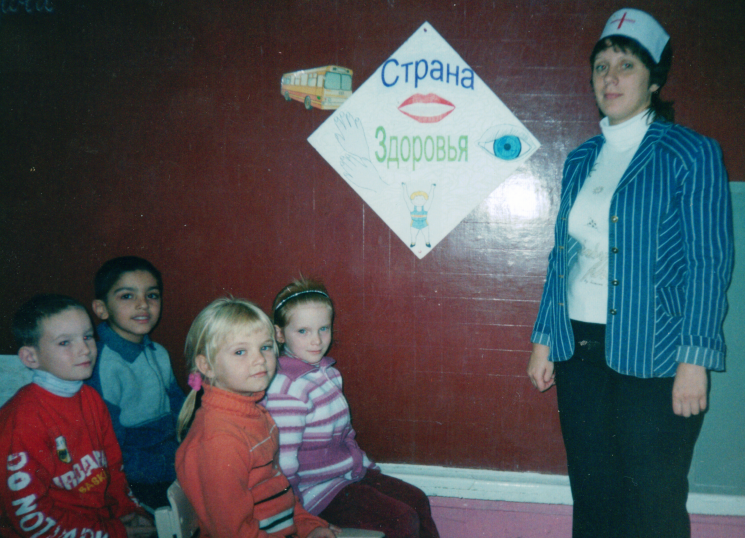 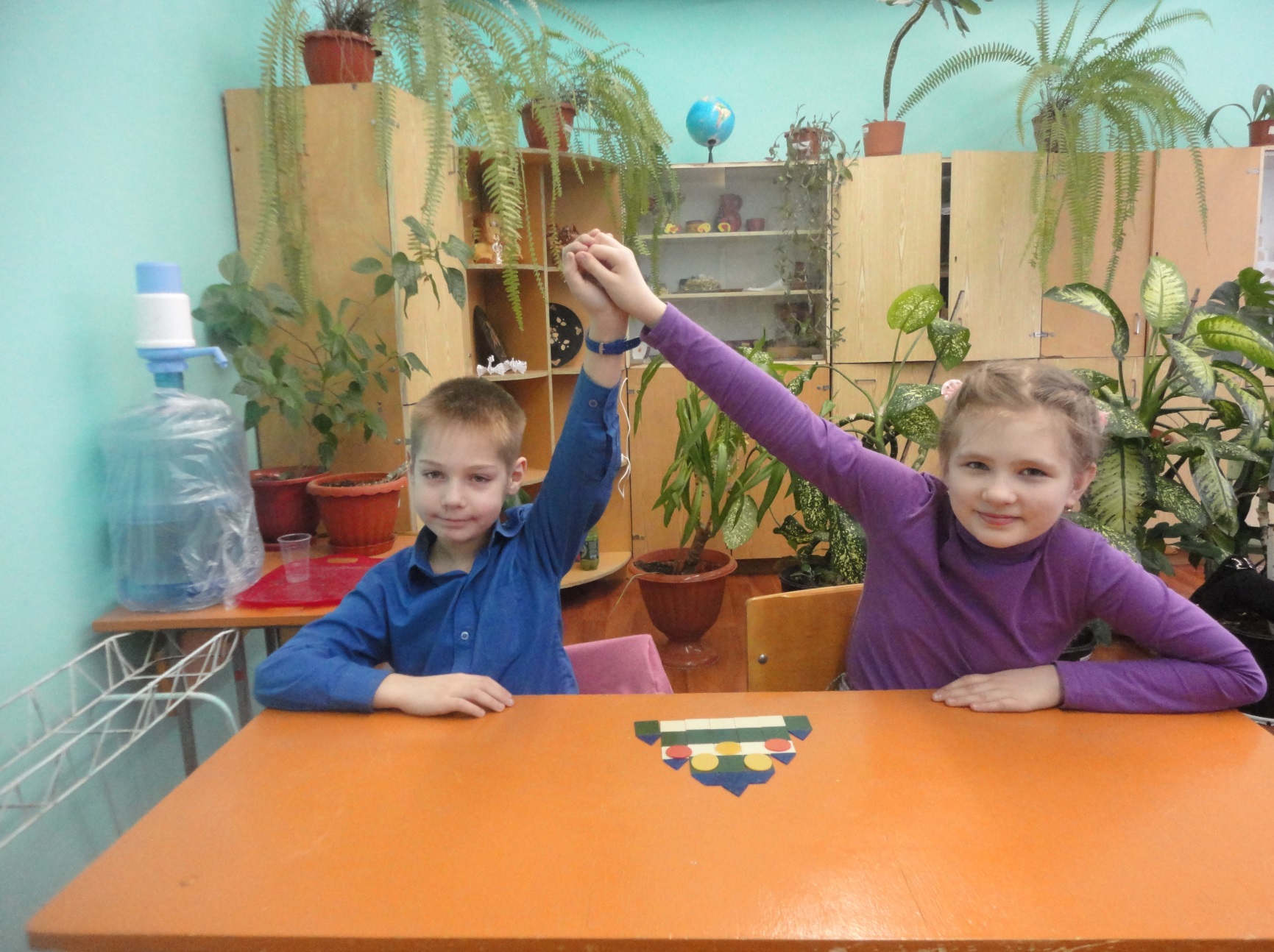 13
МБДОУ  д/с «КЛЕВЕРОК»  МБО ГНЕЗДОВСКАЯ СШ
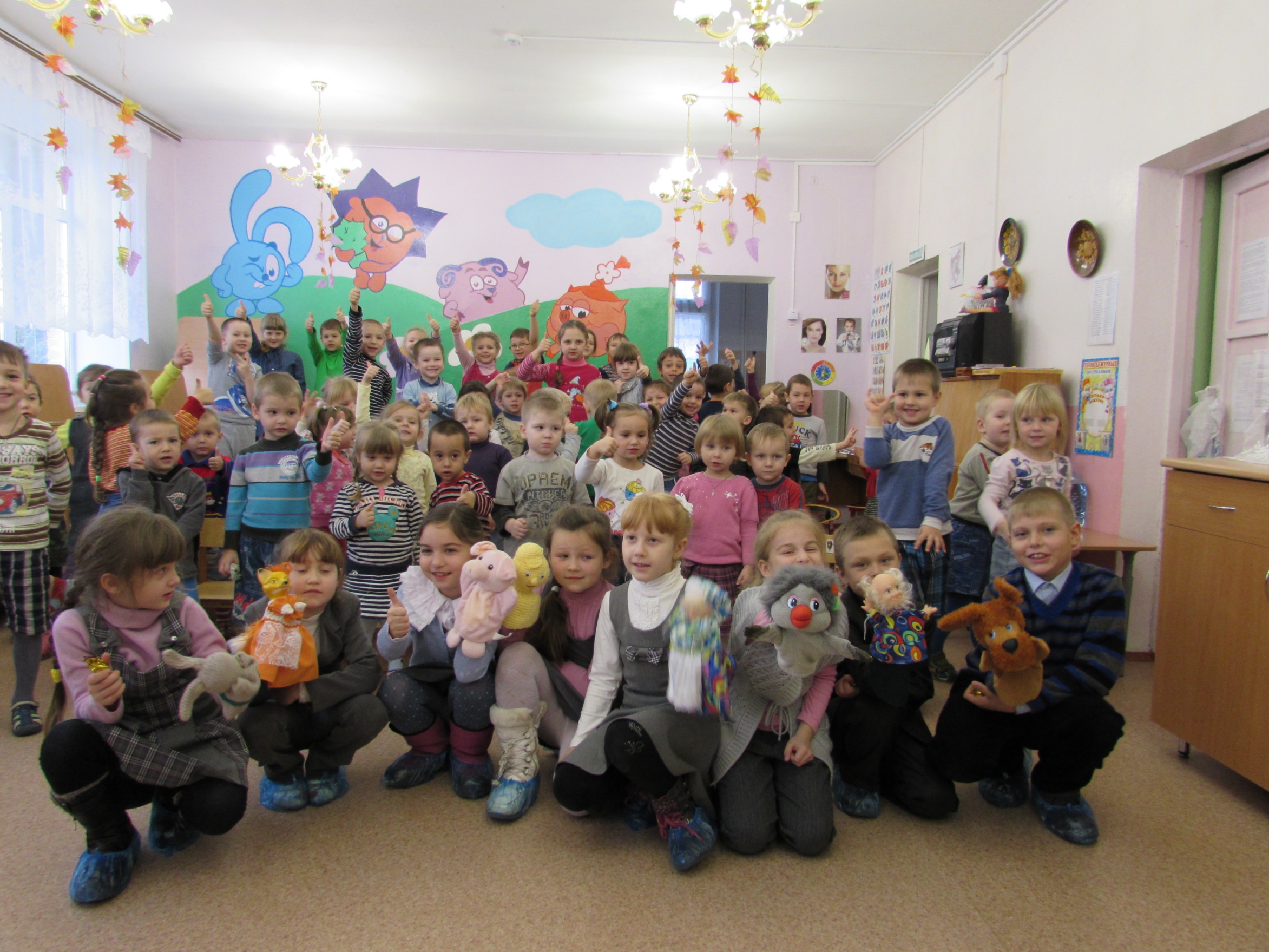 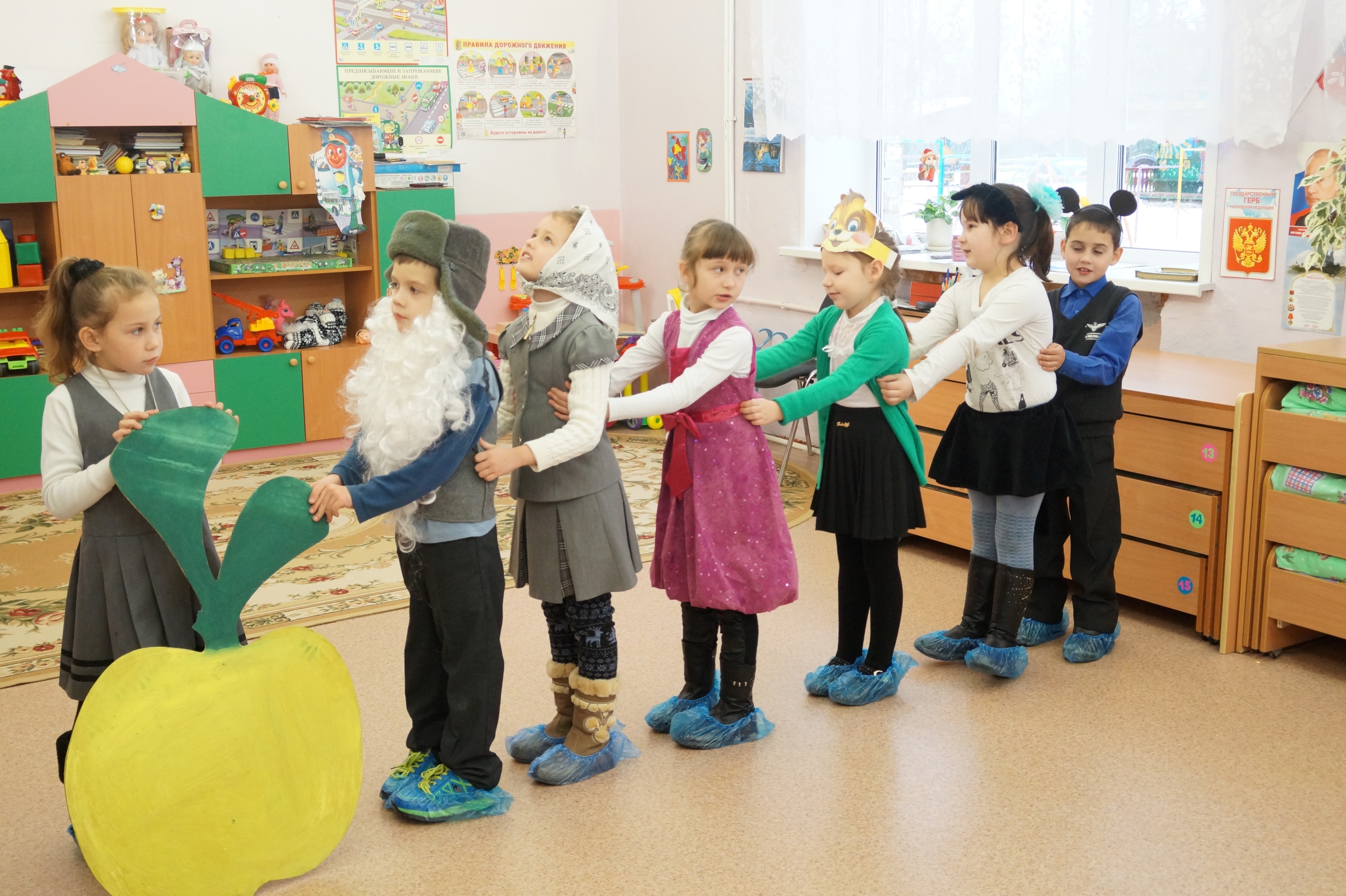 14
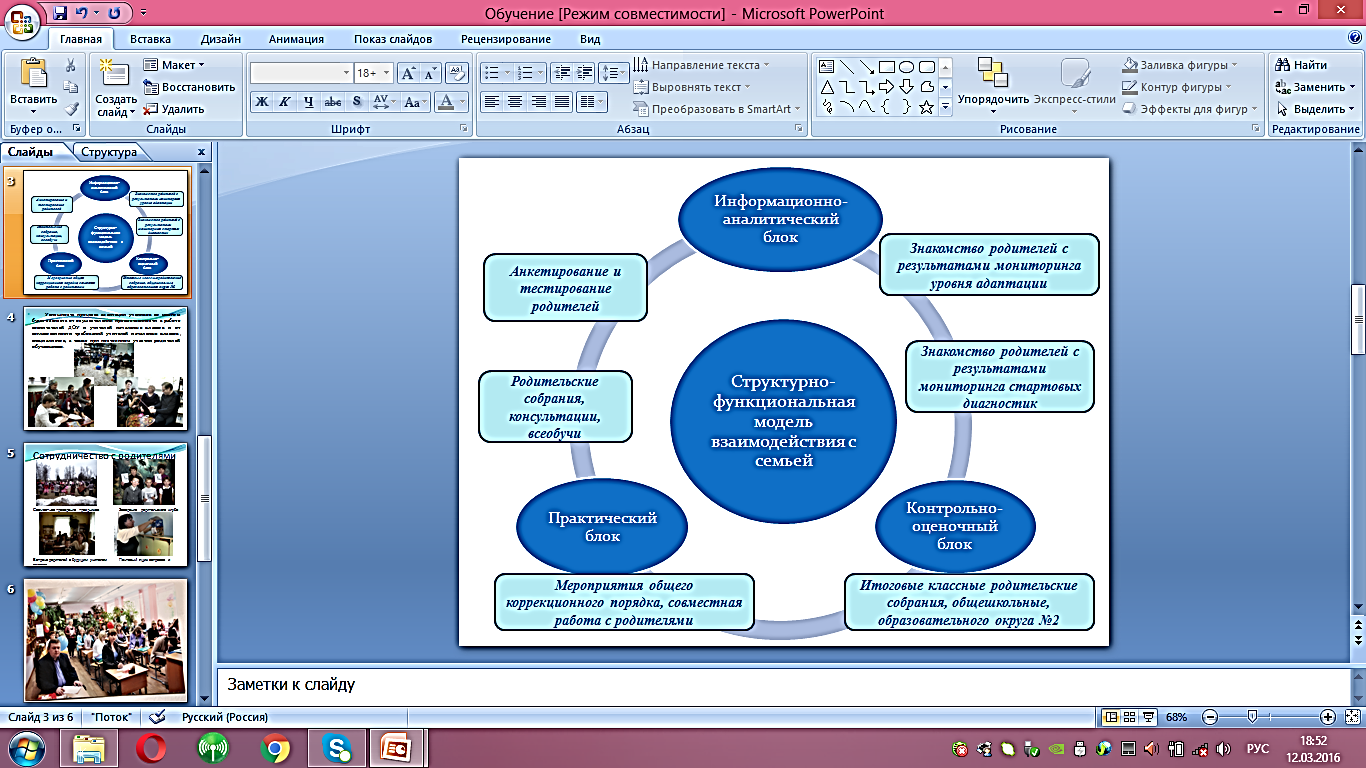 15
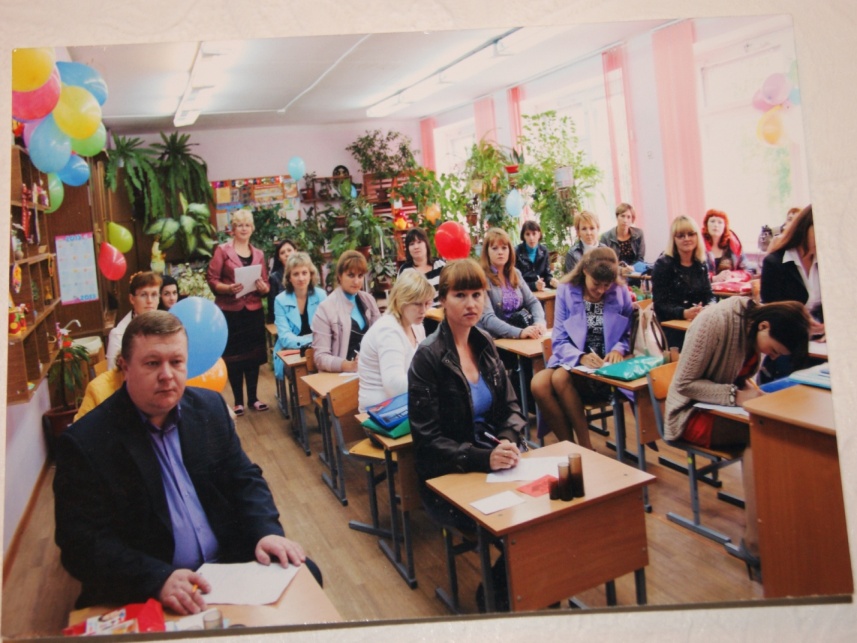 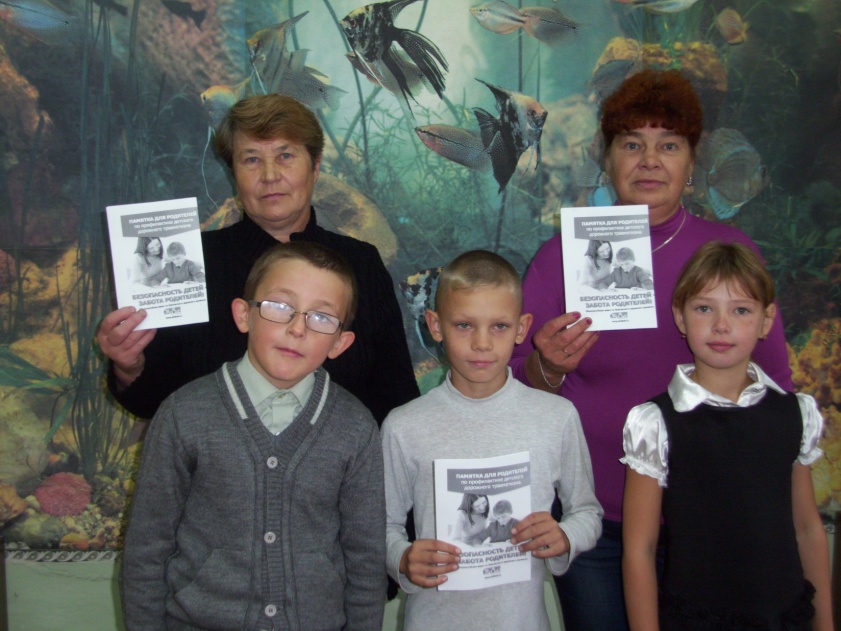 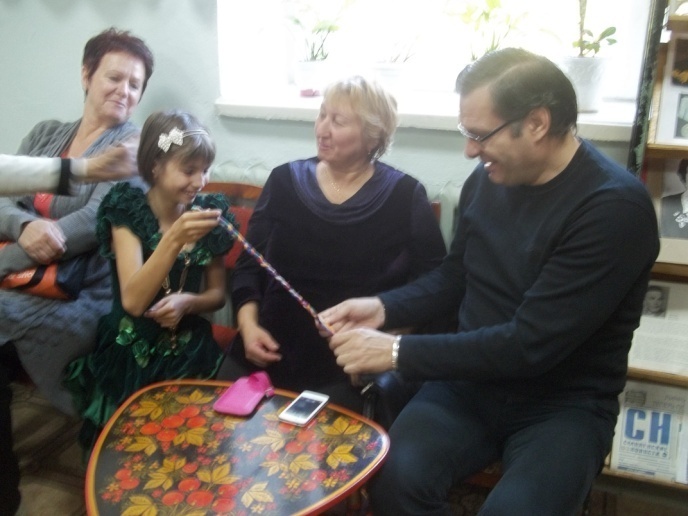 16
Спортивно-оздоровительное направление
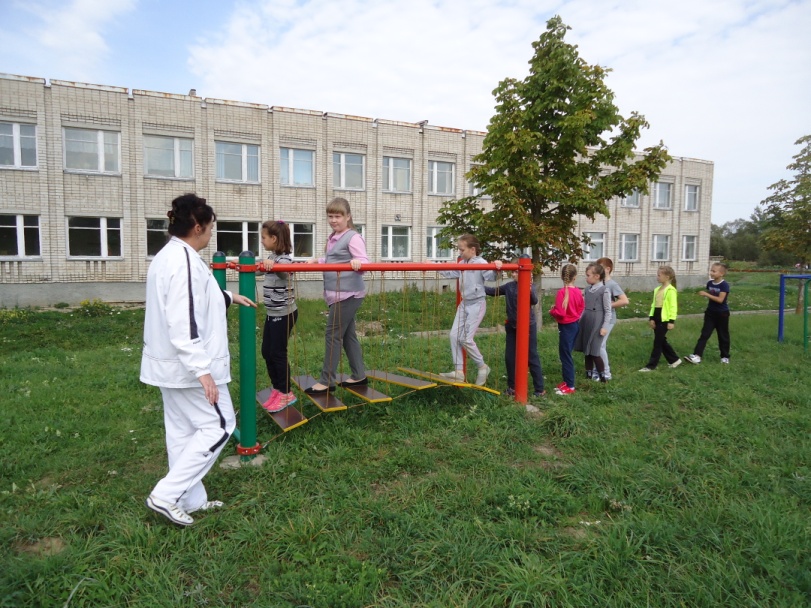 Программа «Уроки Здоровья»
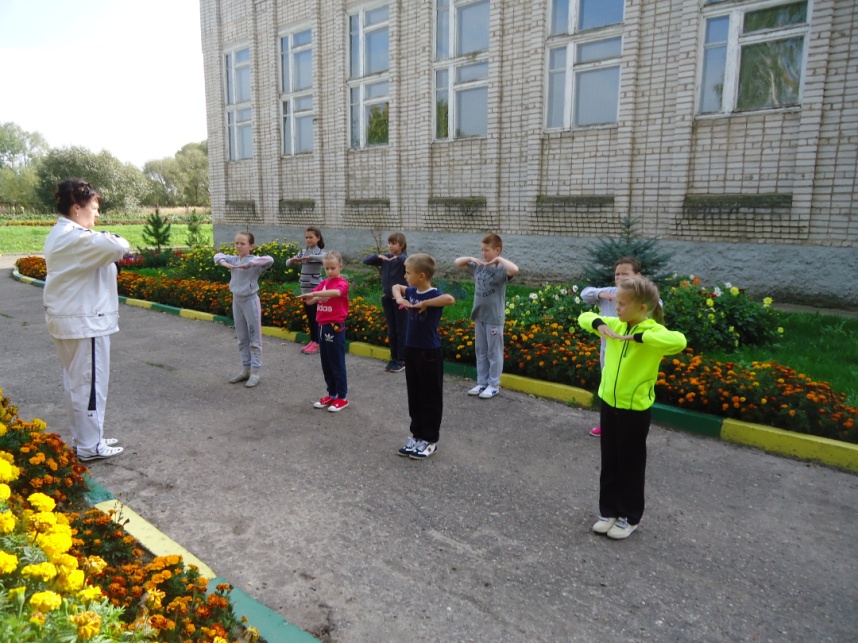 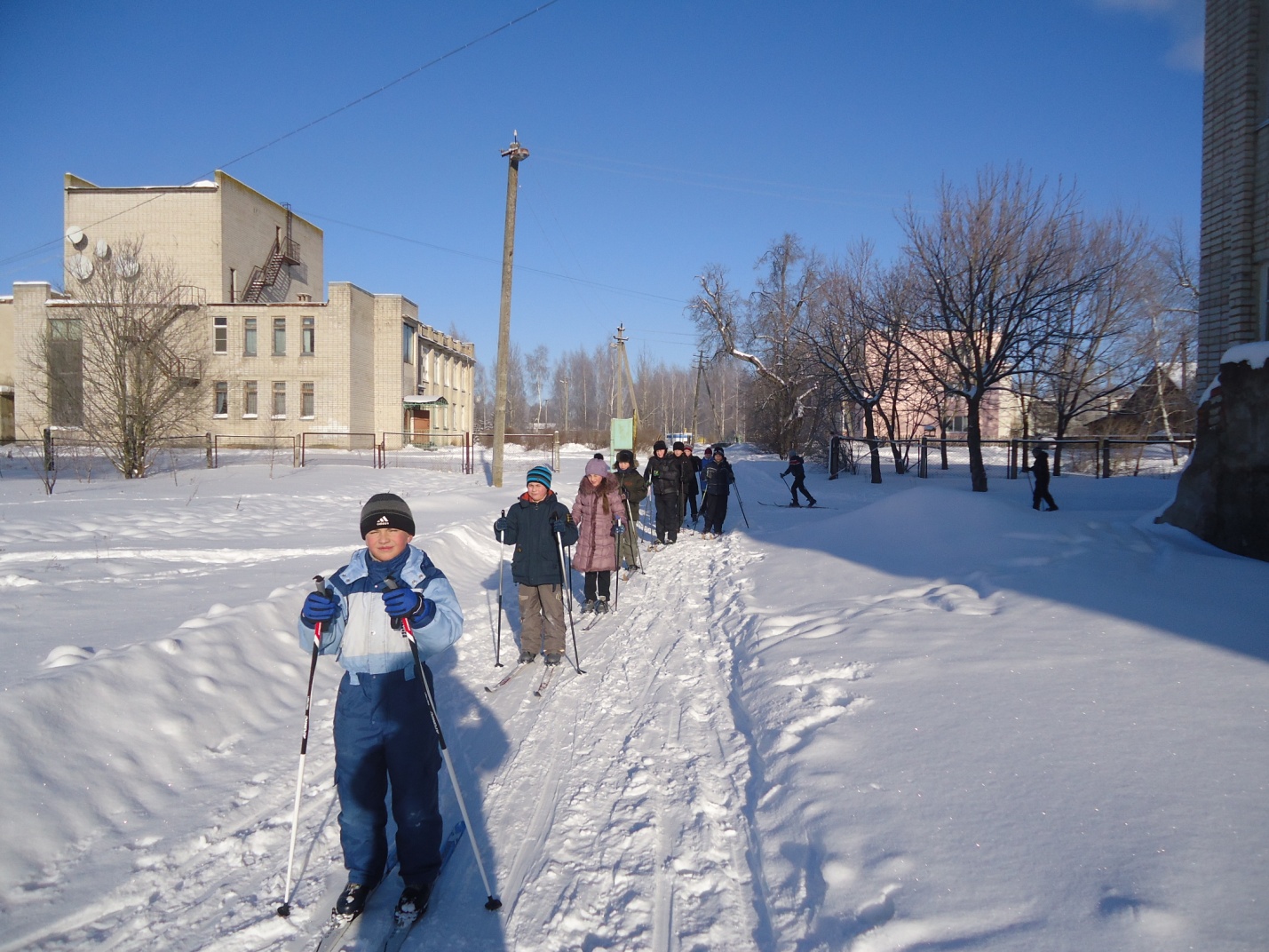 17
Духовно – нравственное направление
Программа внеурочной деятельности 
по духовно-нравственному воспитанию
«Дорогою добра»
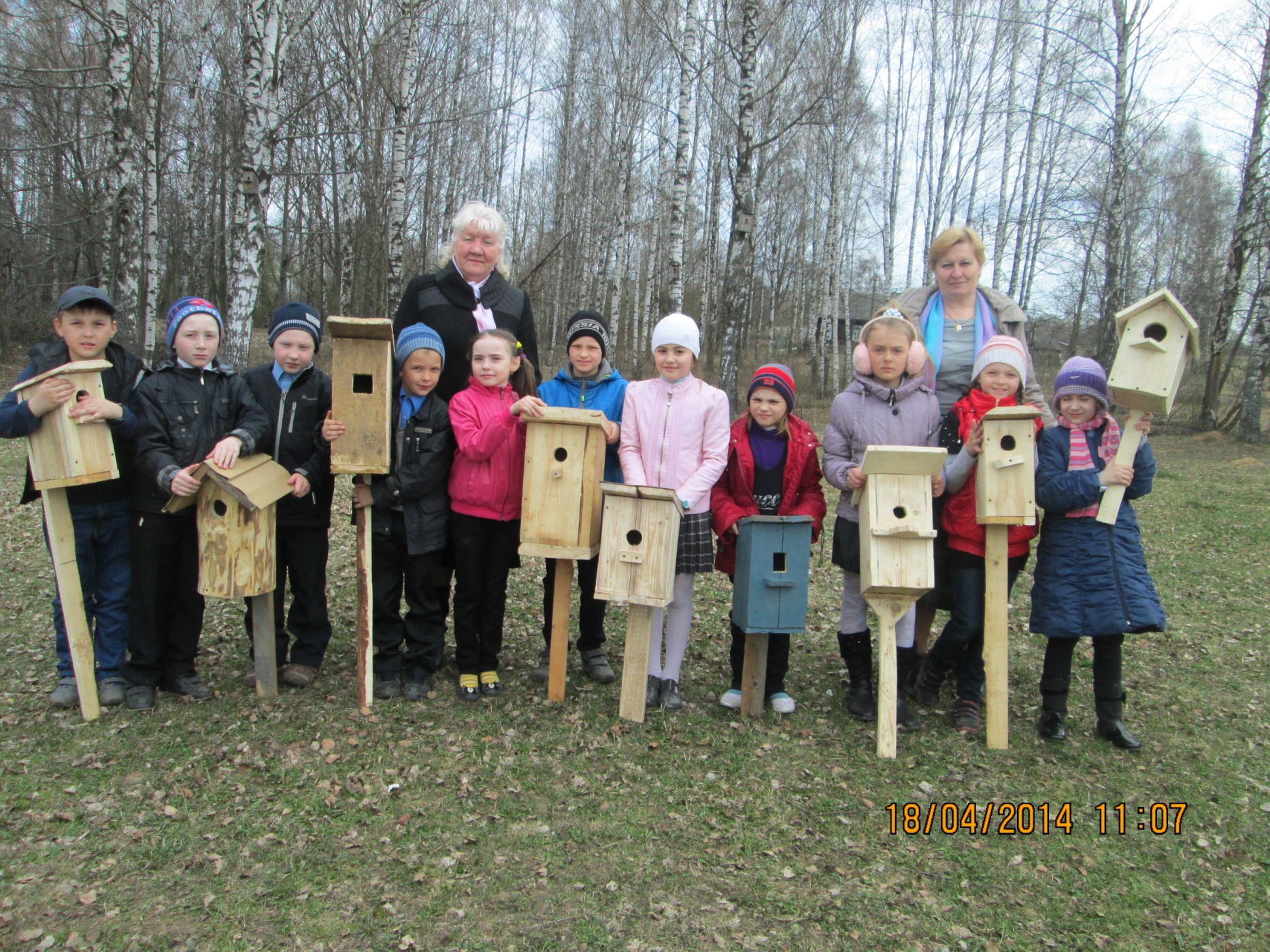 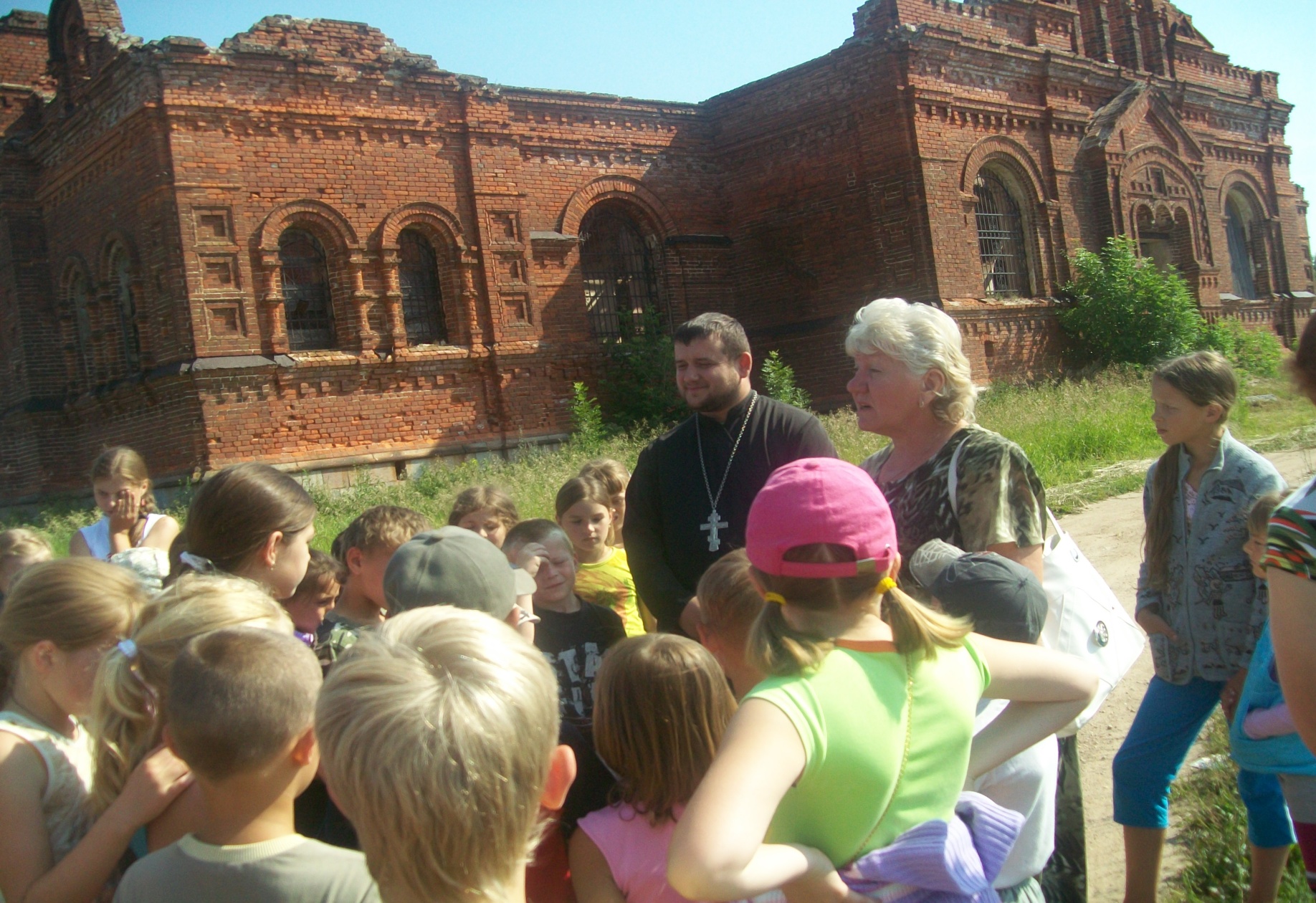 18
Программа «Фавор» по духовно-нравственному воспитанию детей младшего школьного возраста
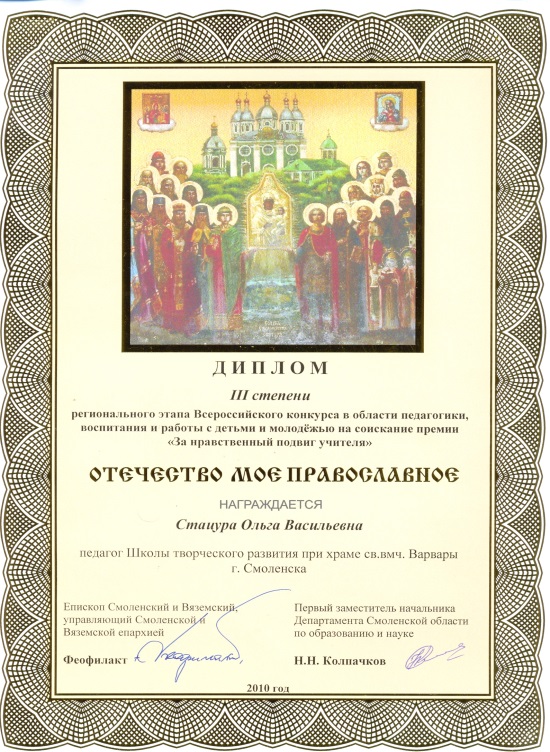 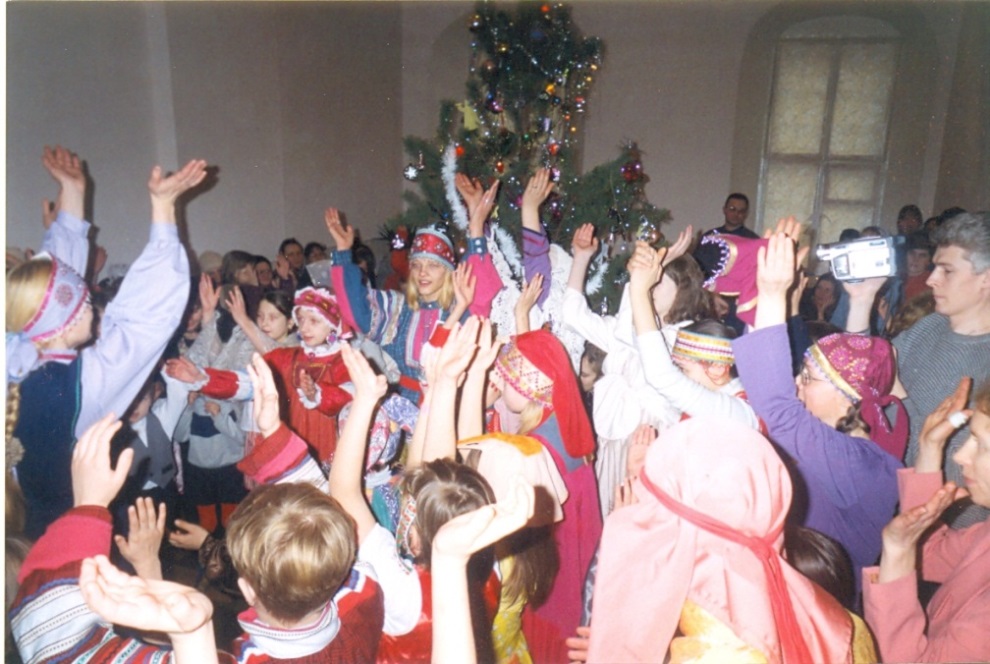 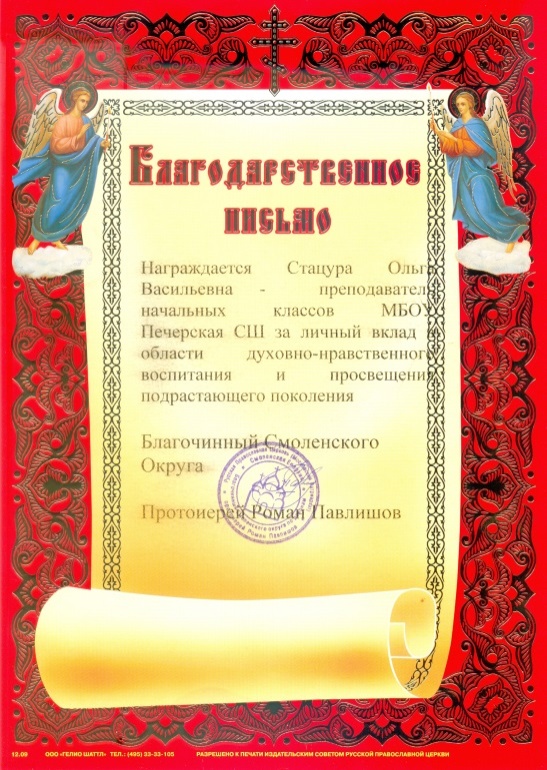 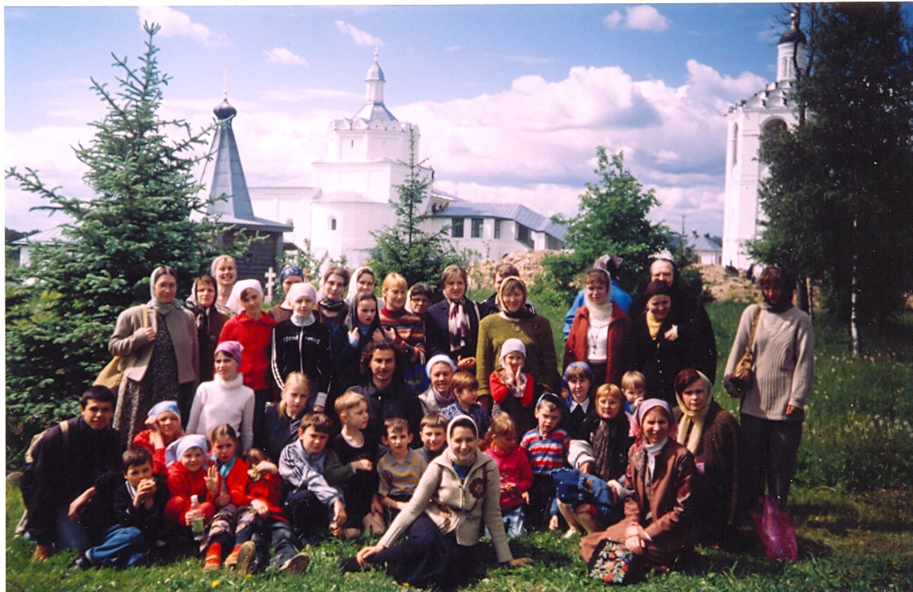 19
Общеинтеллектуальное направление
«Занимательный русский язык»
«Занимательная математика»
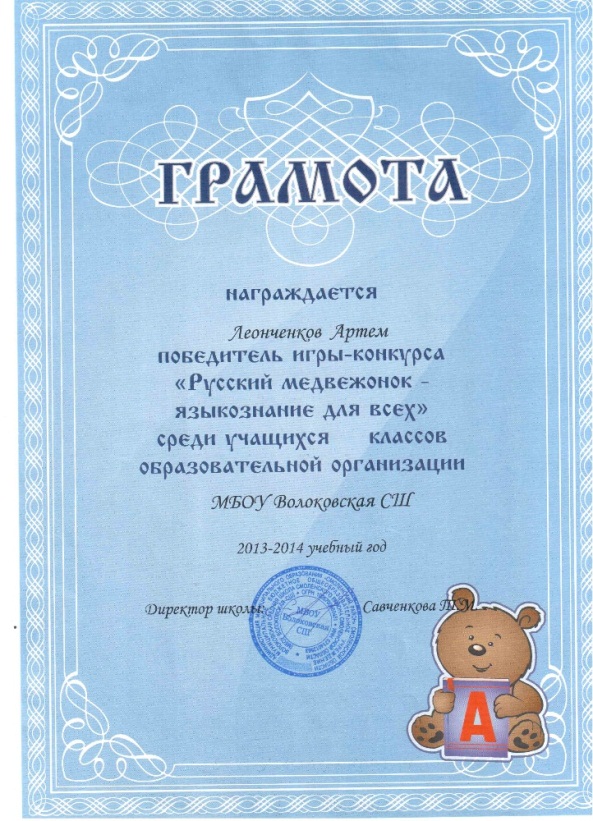 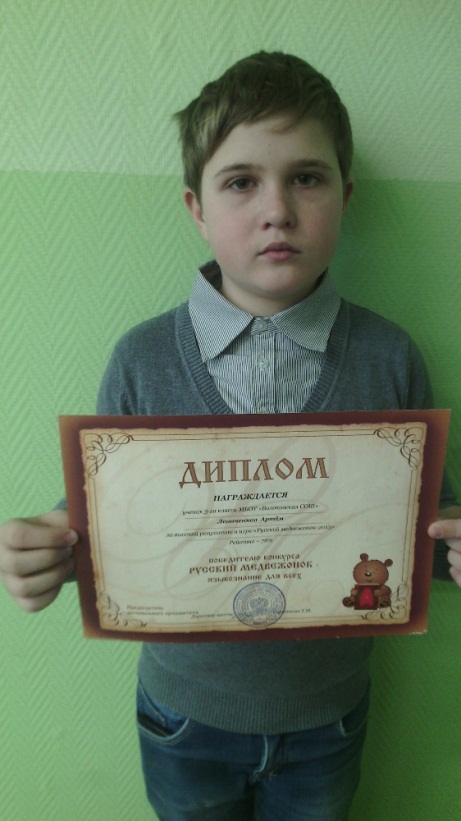 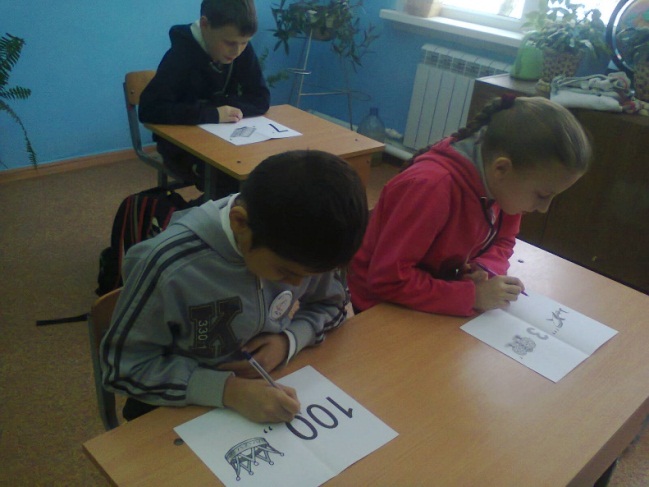 20
Общекультурное направление
Эстетическое воспитание младших школьников средствами народного декоративно-прикладного искусства
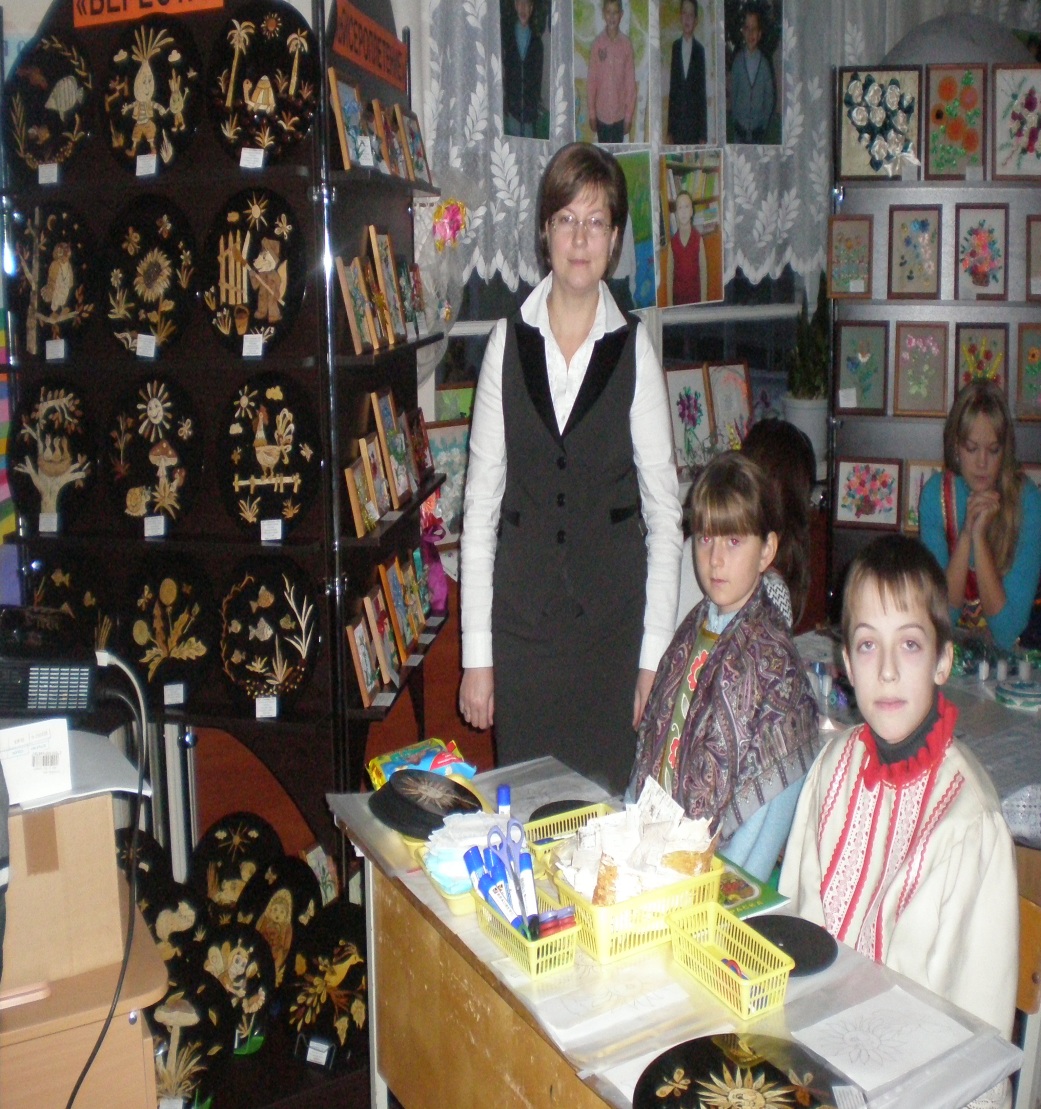 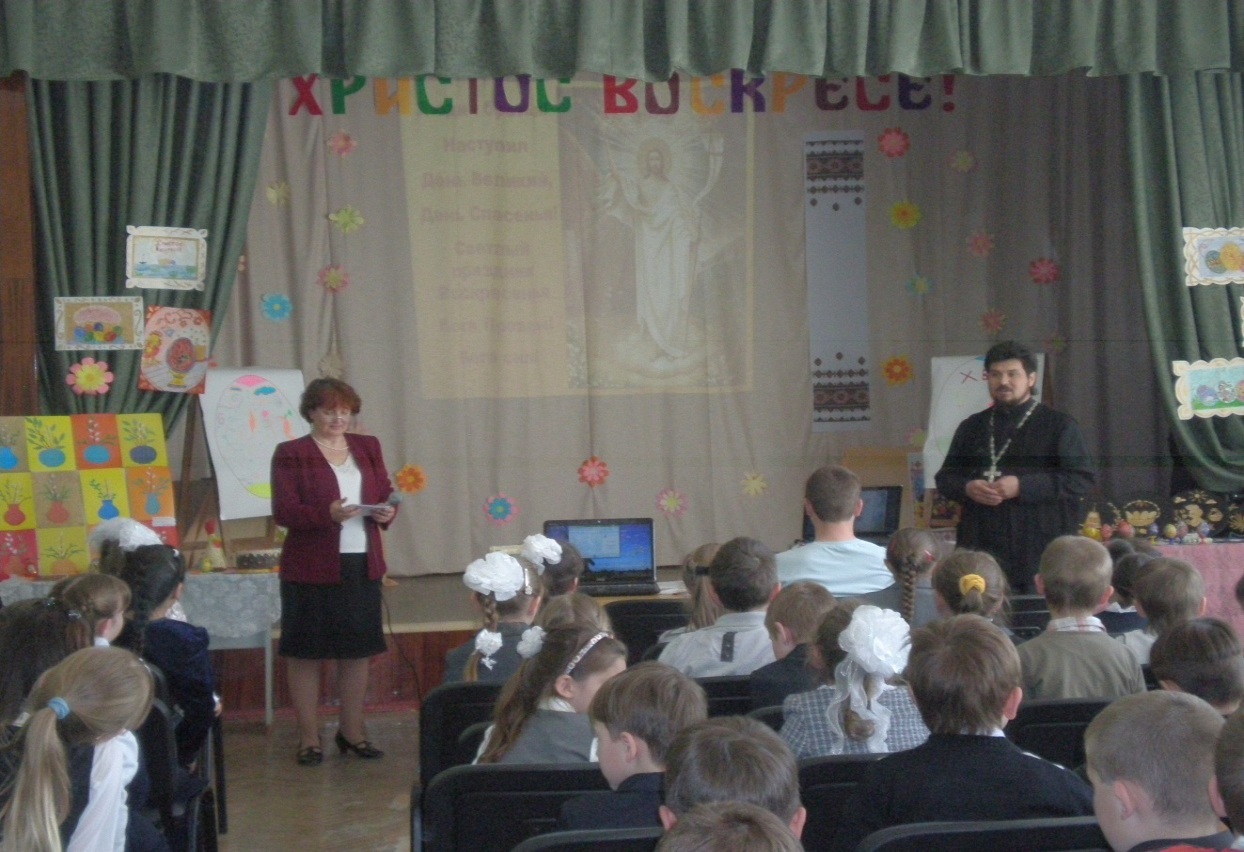 21
Социальное направление
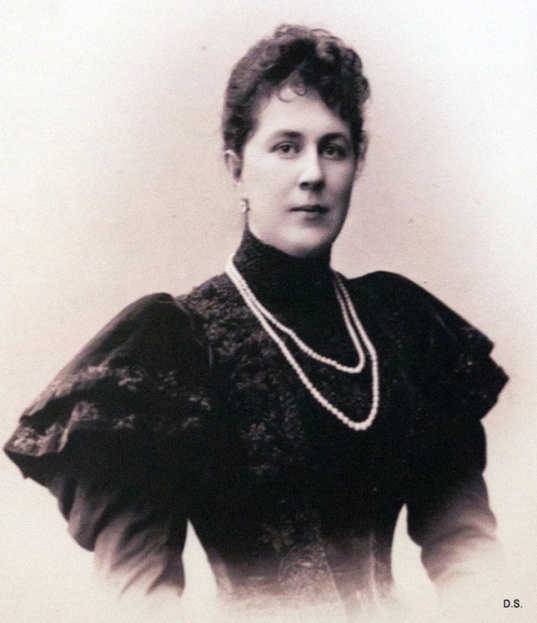 Тенишевские ремесла
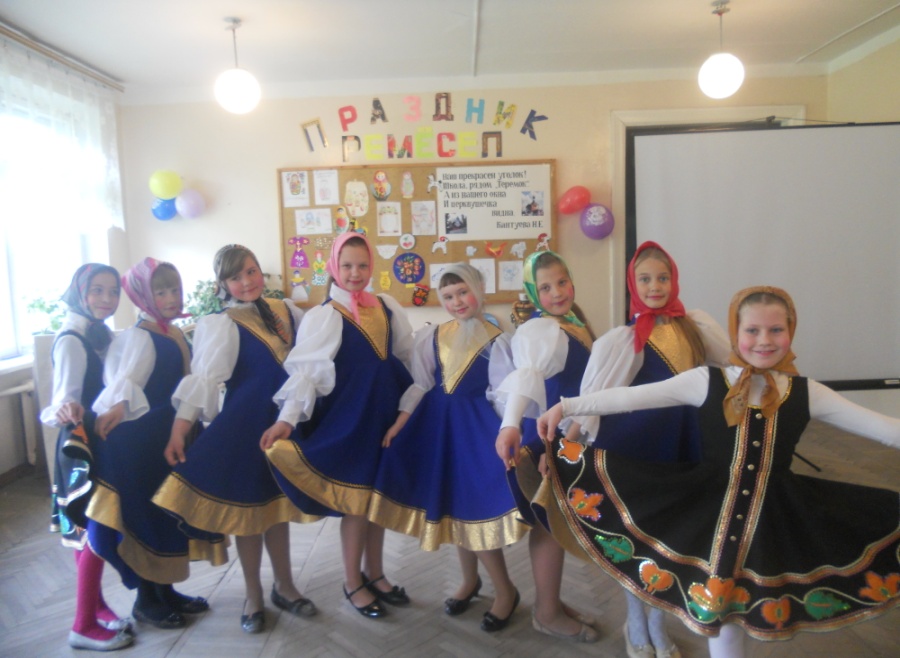 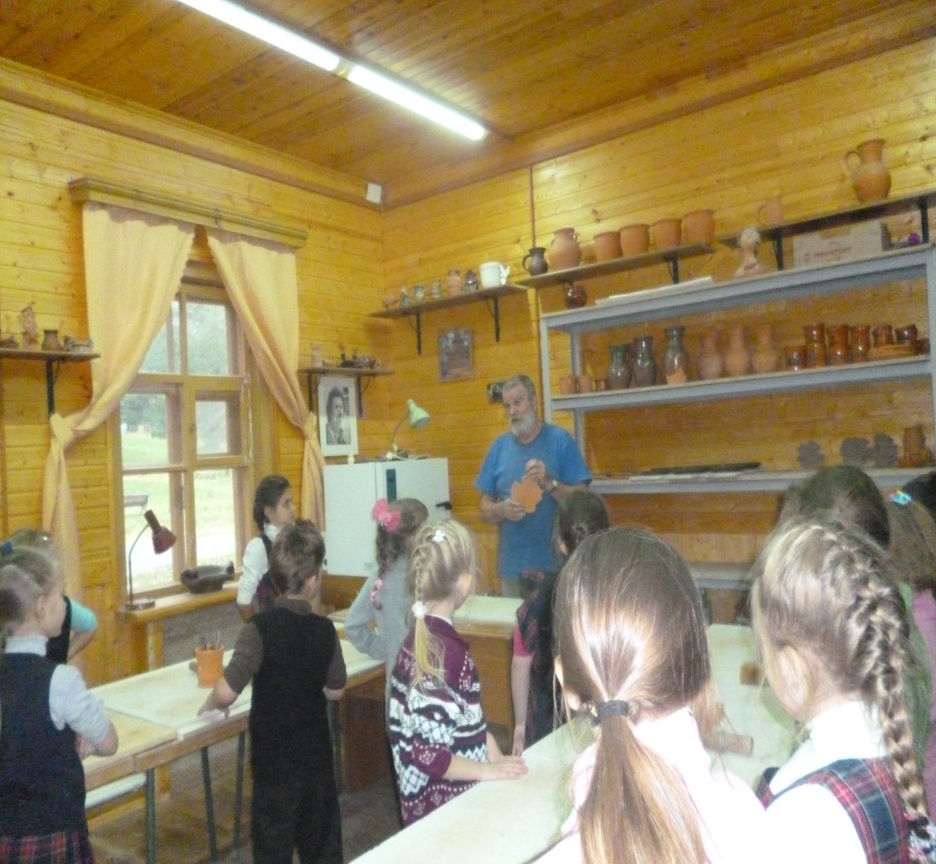 22
«Волшебный мир сказки»
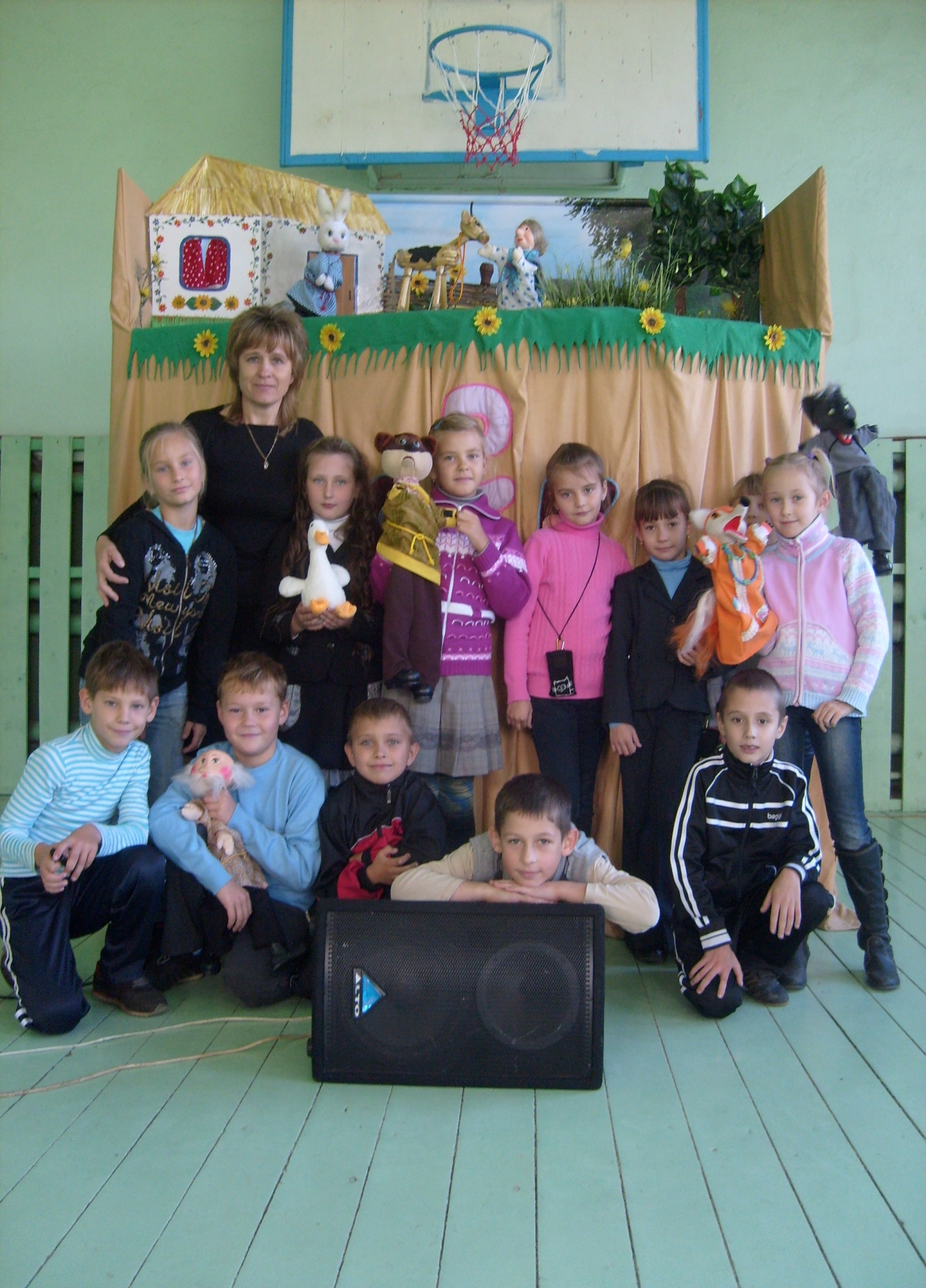 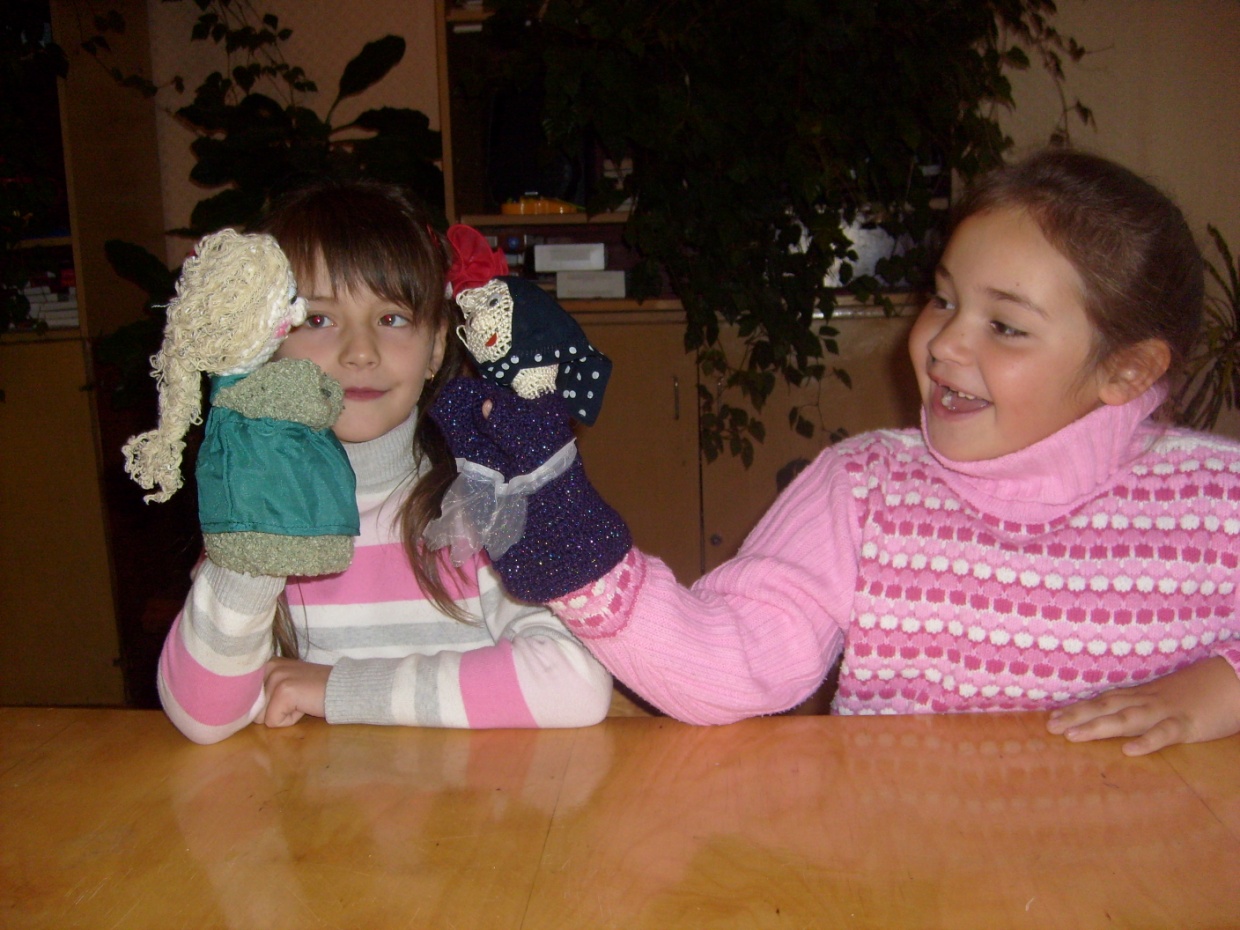 23
Успех
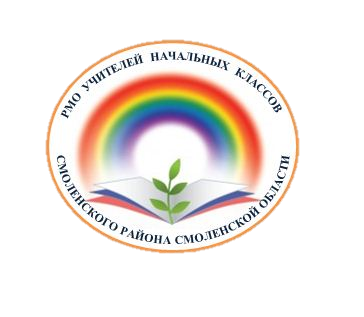 У
Учитель
Ученик
УСПЕХ
1. Учителя победители конкурсов пед. мастерства
2. Ученики победители в конкурсах различного уровня
3.  Педагогический мониторинг сформированности УУД в начальной школе 
4. Психологический мониторинг сформированности УУД в начальной школе 
5. Работа с одаренными детьми
6. «Портфолио» как инструмент мониторинга достижений учащихся
Успех – единственный источник внутренних сил ребенка, рождающих энергию для преодоления трудностей, желания учиться
24
Учителя - победители конкурсов профессионального мастерства
25
33
Ученики - победители различных конкурсов
Учащиеся школ Смоленского района – активные участники Всероссийских конкурсов: «Русский медвежонок», «Кенгуру», «Чип», «Пегас», «Золотое руно», «Английский бульдог» и др.
26
34
Педагогический и психологический мониторингсформированности универсальных учебных действий в начальной школе
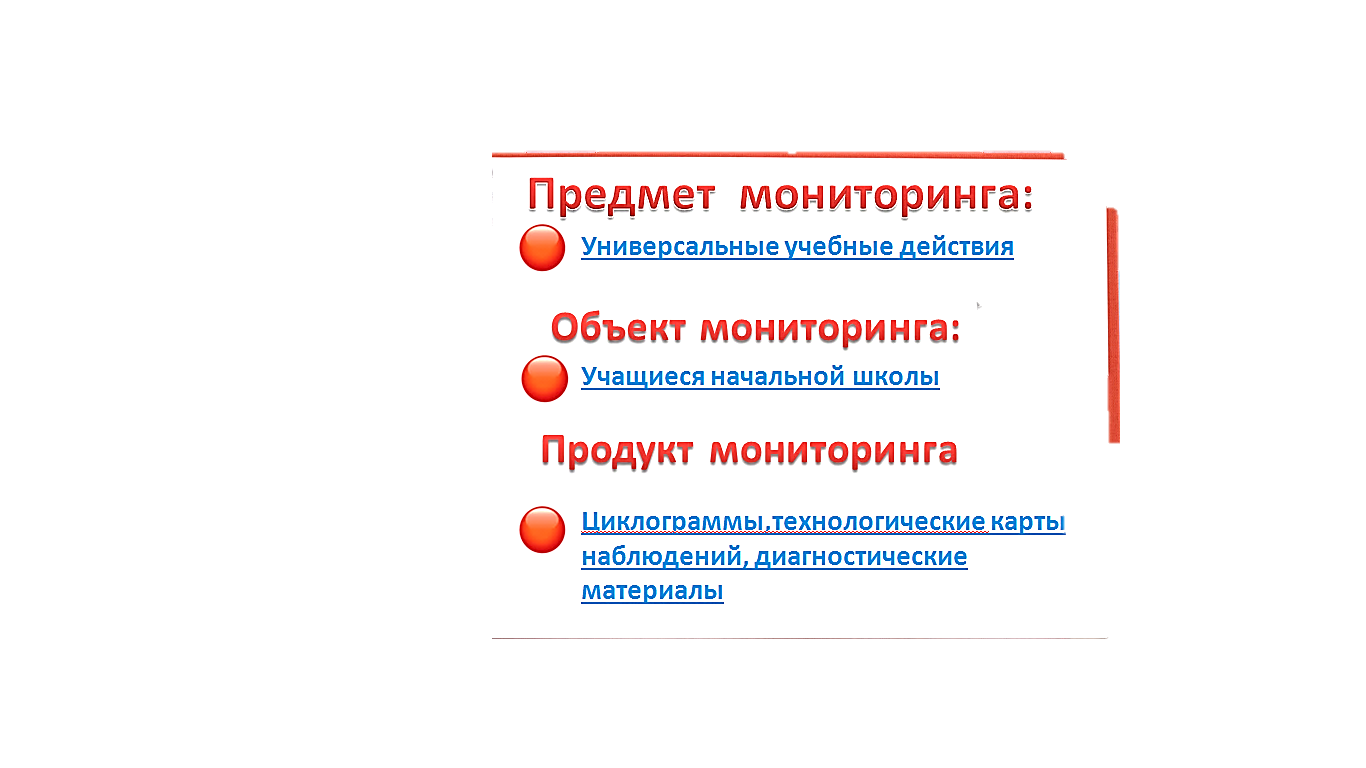 Мониторинг позволяет :
 1)отслеживать  динамику развития   обучающихся;
2) получать представление о каждом;
3) дифференцировать обучение; 
4)повышать качество своей работы;
5)консультировать родителей
27
«Портфолио» как инструмент мониторингадостижений учащихся
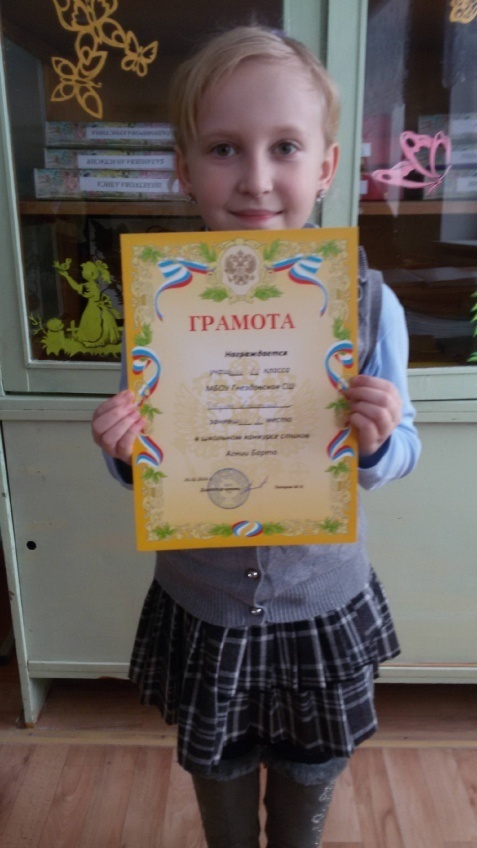 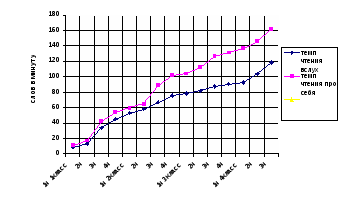 «Мои успехи»
		        «Мои учебные достижения»
						                  «Мое творчество»
28
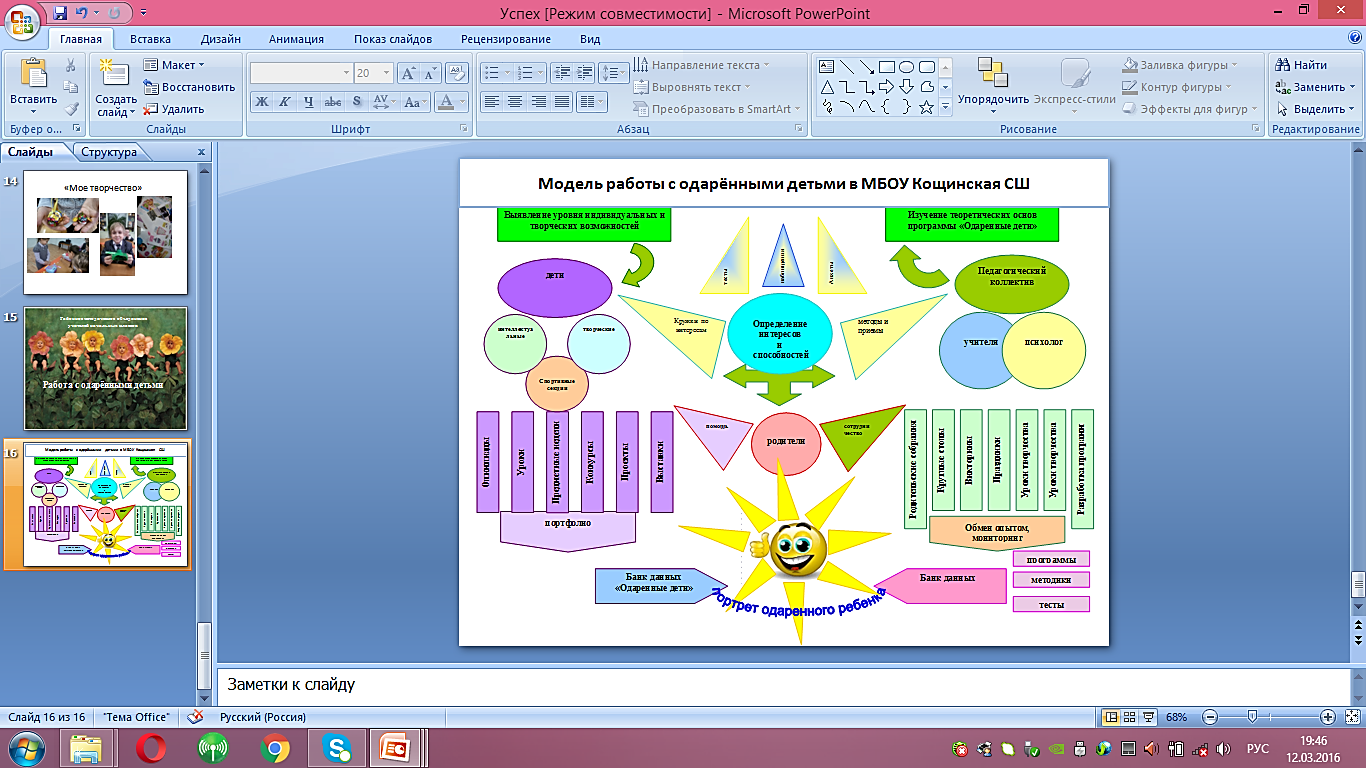 29
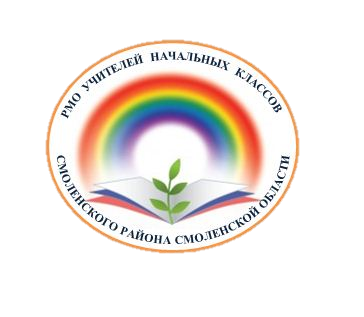 Н
Учитель в новом обществе – это человек из 
будущего, пришедший к детям для того, чтобы воодушевить их мечтой о будущем, научить их утверждать в настоящем идеалы будущего
Наука
Новизна
Новый человек
1.ОЭР
Расширение возможностей преподавания путем применения мультимедийных средств 
Компьютерные технологии на уроках
Участие родителей в образовательном процессе
2. Требования современного урока
Эффективность применения технологической карты в начальной школе
Урок в рамках ФГОС
1.Самообразование, обобщение опыта педагогов
Формирование  культуры ЗОЖ
Организация проектной деятельности
Мониторинг сформированности УДД
«Портфолио» как инструмент мониторинга достижений учащихся
Требования современного урока
2. Аттестация пед. работников
Портфолио учителя
3. Участие педагогов в НПК
1. Портрет выпускника начальной школы
30
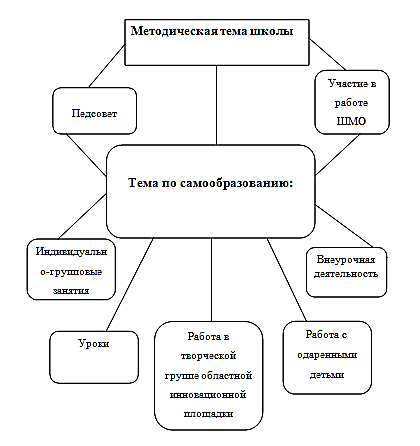 Методическая система педагогического работника
31
Создание единой базы данных методических и демонстрационных материалов
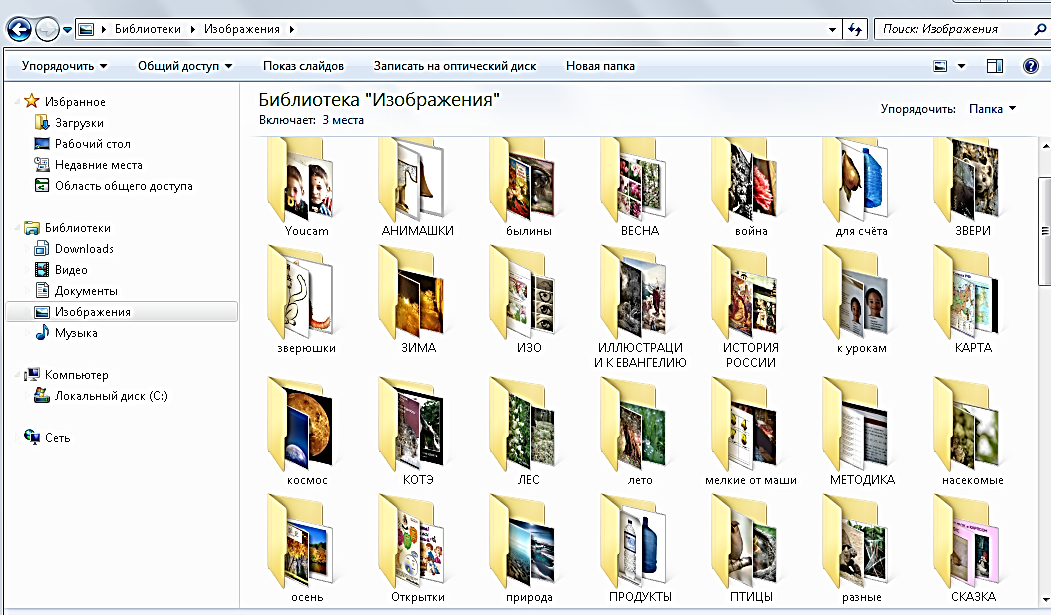 32
Современный урок
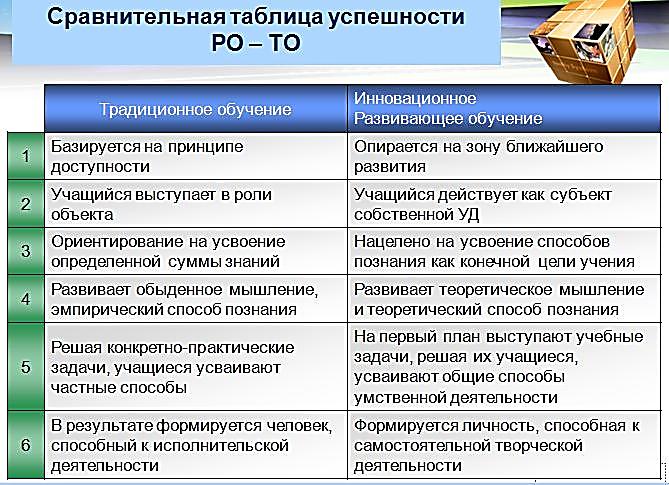 33
34
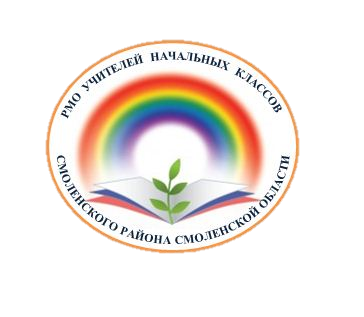 К
Кадры
Самым важным явлением в школе, самым поучительным предметом, самым живым примером для ученика является сам учитель. А. Дистервег
Учителя начальных классов
Курсы повышения квалификации
Квалификация
35
Квалификационные категории
36
Стаж работы
Средний возраст учителя 48 лет
37
ПНПО
Васильева Ирина Ивановна
Борунова Галина Николаевна
Награждены грамотами Министерства образования
1.Борунова Галина Николаевна
2.Васильева Ирина Ивановна
3.Густова Инна Валентиновна
4.Духовская Елена Леонидовна
5.Егорова Татьяна Васильевна 
6.Колбанова Елена Викторовна
7.Пирожникова Надежда Владимировна
8.Прокопцова Татьяна Григорьевна
9.Скугорева Ирина Владимировна
10.Степанова Галина Петровна
11.Филимоненкова Татьяна Васильевна
12.Хомякова Нина Федоровна
13.Цыганкова Лариса Владимировна
14.Прохоренкова Татьяна Николаевна
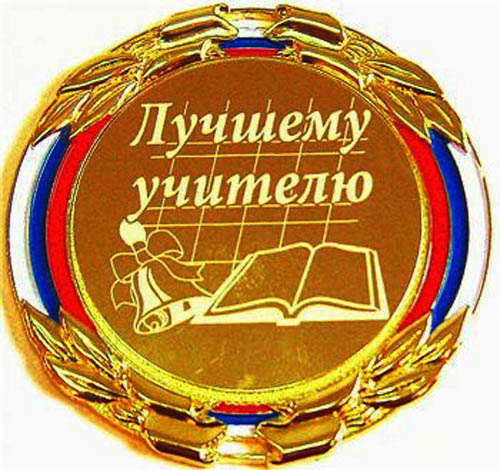 38
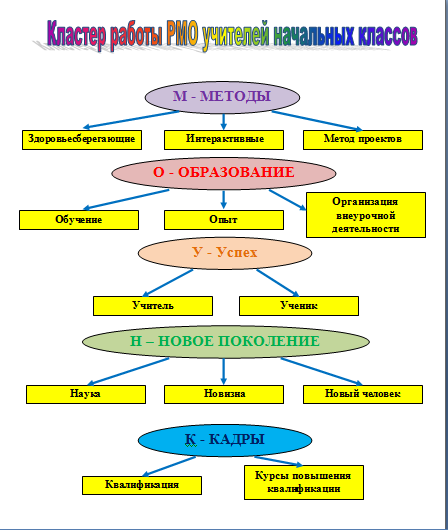 39
СЕЛЬСКИЙ УЧИТЕЛЬ
В селе ты не просто порядочный житель,
Ты лучший из лучших!
Ты – первый учитель!
И спрос с тебя строгий, 
И честь высока,
И доля твоя на селе нелегка.
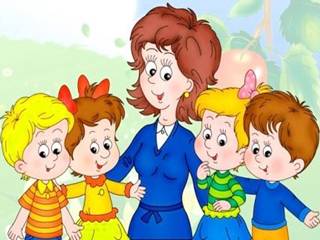 40